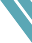 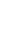 MODULE 1
What is street culture and how  does it relate to opportunities for  entrepreneurship?
This project has been funded with support from the European Commission. The author is solely responsible for this publication (communication) and the Commission accepts no responsibility for any use may be made of the information contained therein. In compliance of the new GDPR framework, please note that the Partnership will only process your personal data in the sole interest and purpose of the project and without any prejudice to your rights.
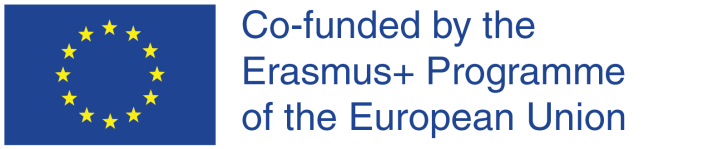 Definition
& Theory
for MODULE 1 Introduction
What is street culture and how  does it relate to opportunities for  entrepreneurship?
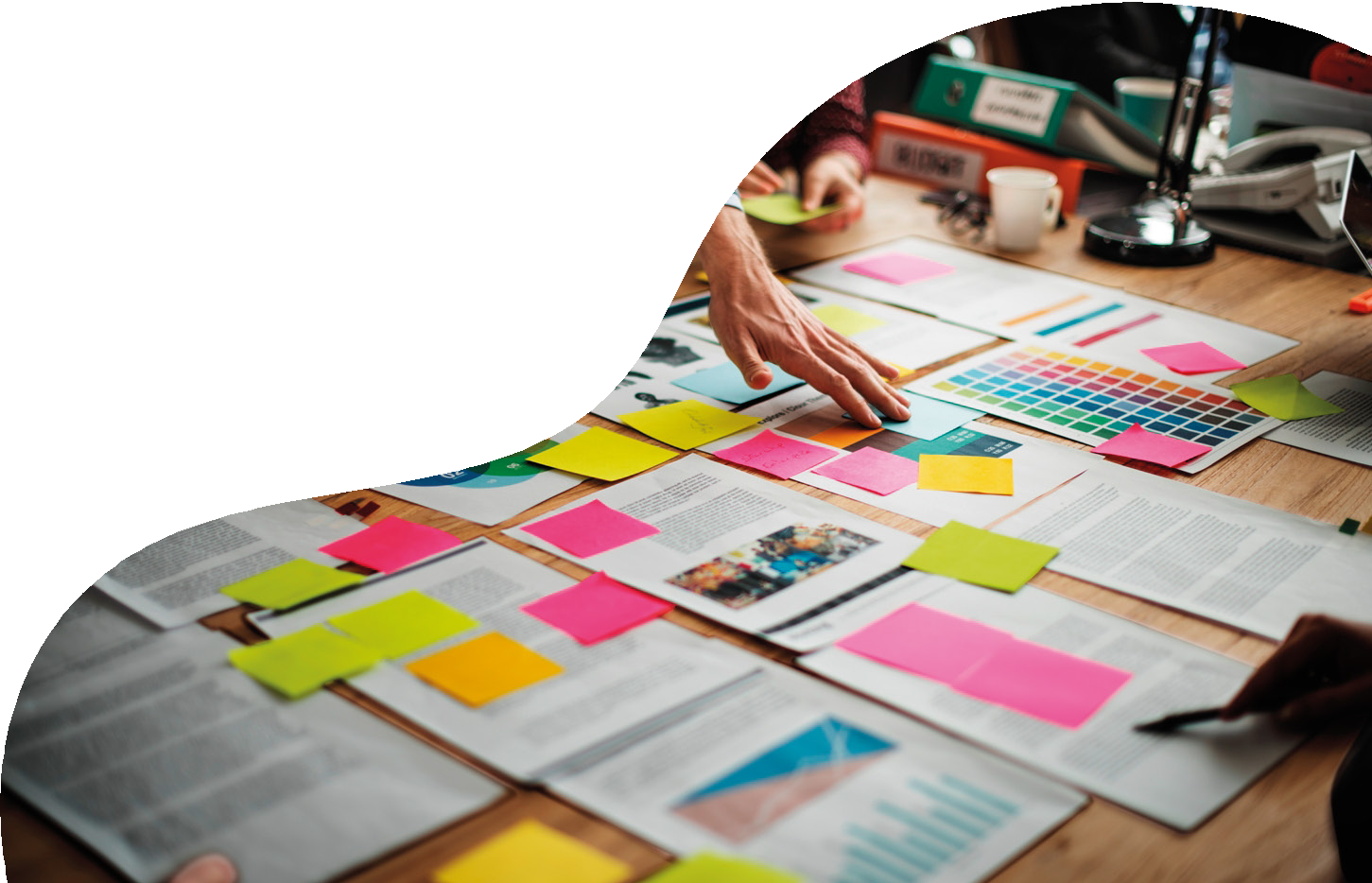 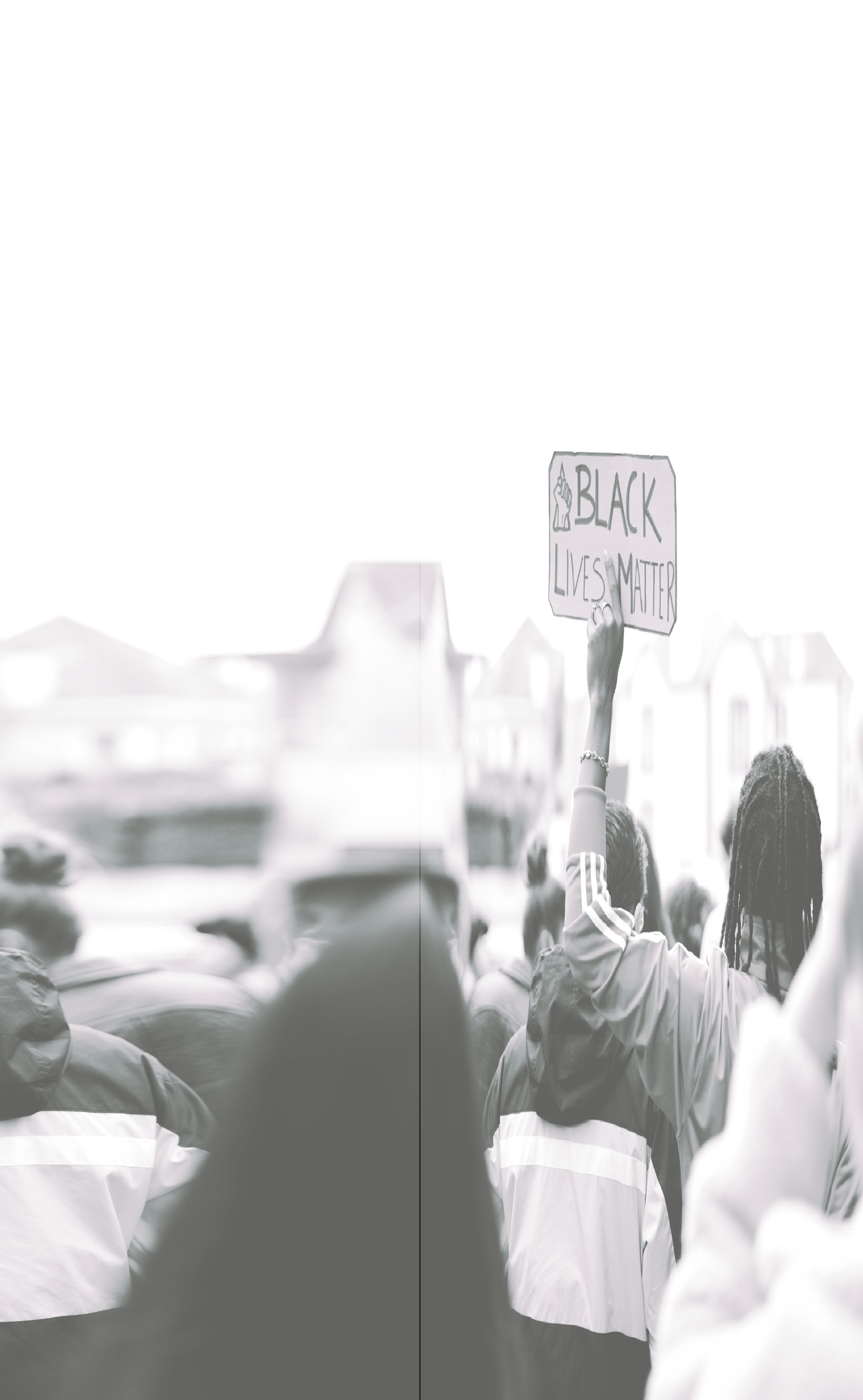 Photo by Guillaume Issaly on Unsplash
Definition
Street Culture
is inherently relevant with Inclusion
According to Ilan, street culture shares much in  common with mainstream culture, except the  former “entails attempting to flourish within a  lifeworld that is distinctly subordinate to the life-  world of the included” and differs in the “status  of participants and the opportunities and strate-  gies available to them”.

Jonathan Ilan, Understanding Street Culture,
p. 35
Street art portrays a rebellious spirit,  feeding on conflicts of political, eco-  nomic and social nature.
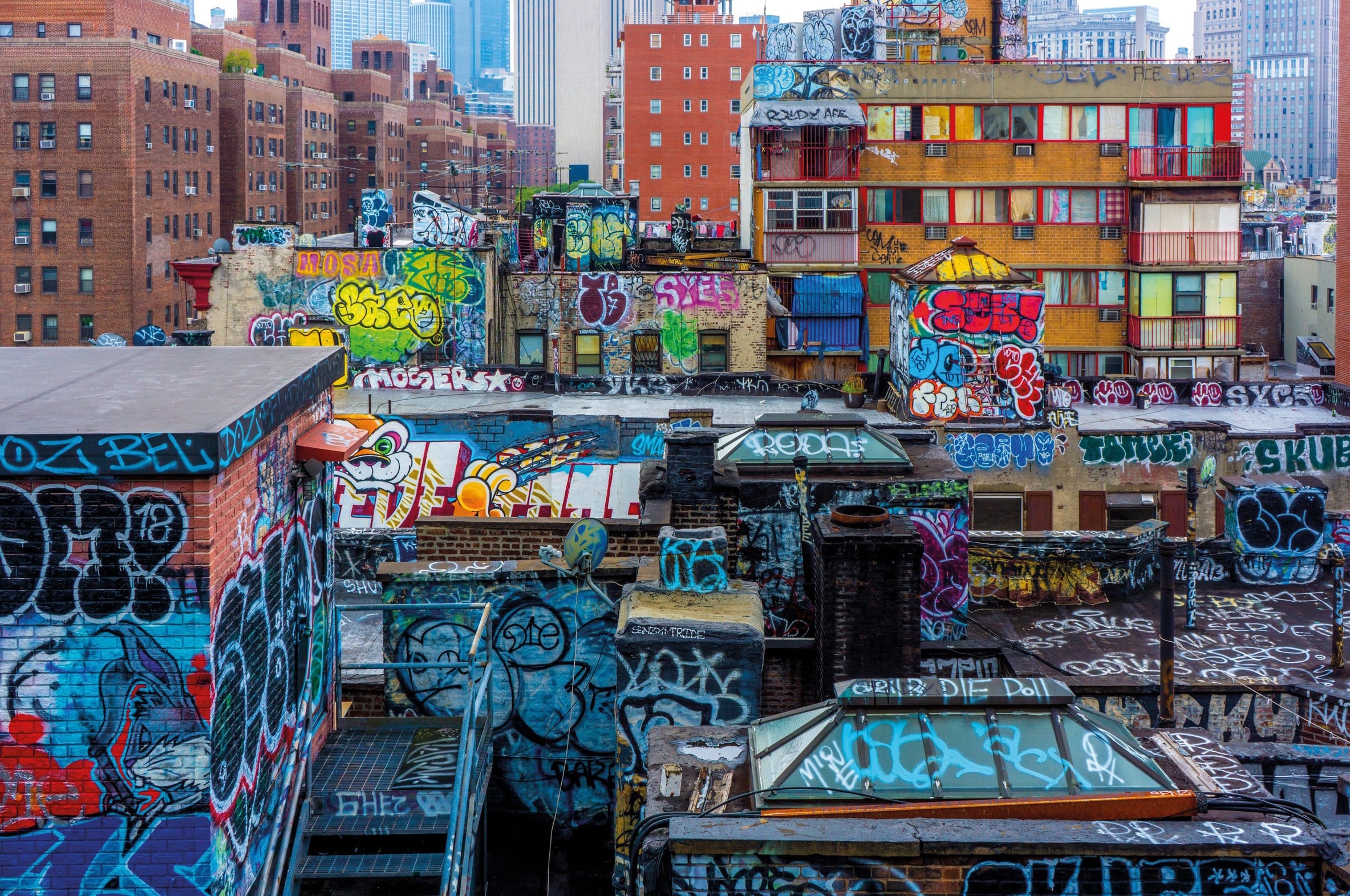 Photo by Cem Ersozlu on Unsplash
Definition
Street Culture
the creative force of the city
Popular styles of urban centres. This is a view of the streets as  shared spaces, made for the benefit of all that use them. Street  culture thrives in urban centres and big cities. These are the  places street culture is born and from there it spreads. It is  modern, always pushing the limits of any set idea whether that  is fashion, art, design, music or sport. It is the creative forces in  the city.

www.urbandictionary.com
Photo by Malu Laker on Unsplash
Street Culture
Street Culture is  the celebration  of community,  creativity, inde-  pendence, and  accomplishment.
a matter of identity
Street culture is connected to the identi-  ty of a subculture – as it is expressed  at the very least through art, community,  fashion, language, music, sports, etc.
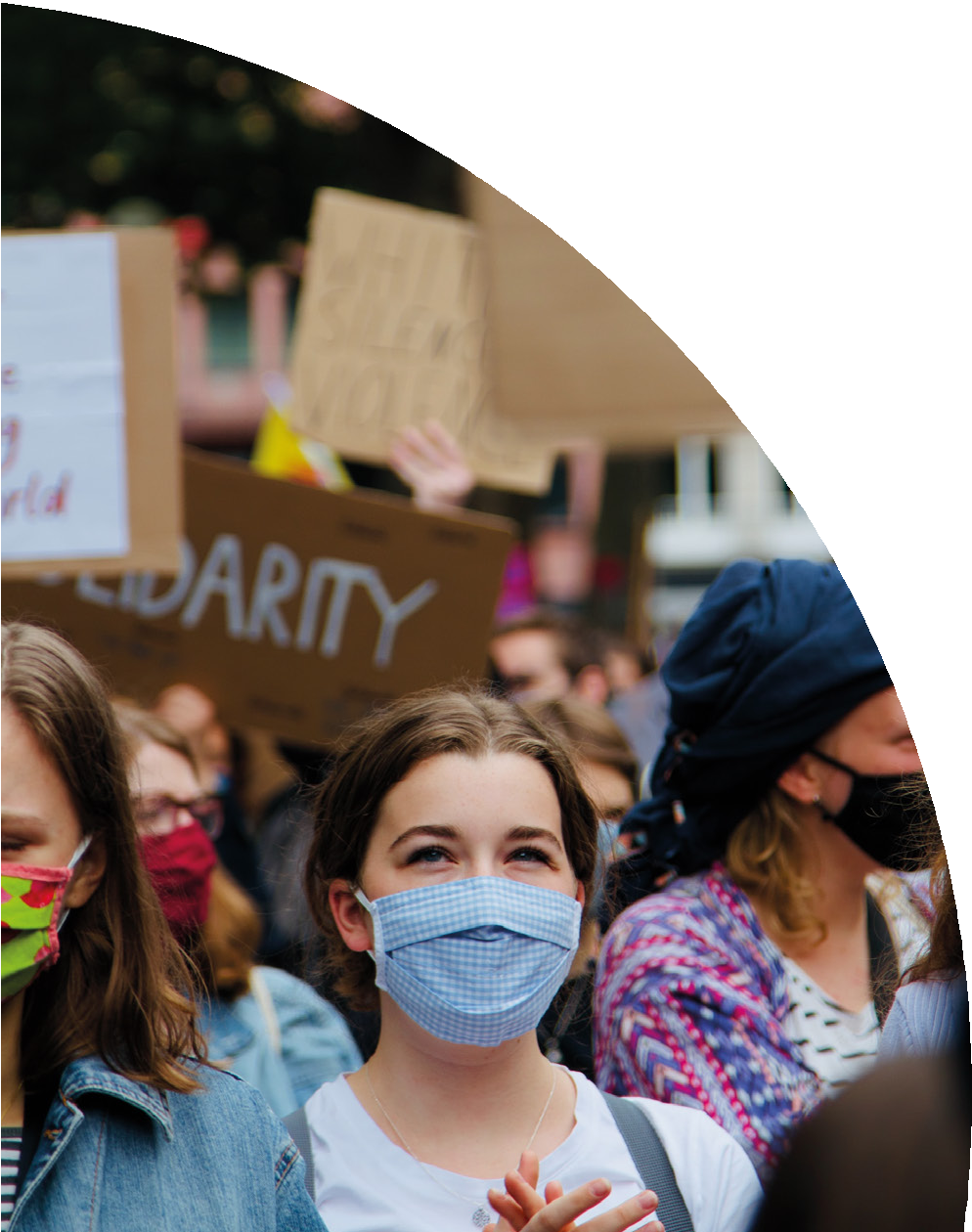 “Everybody has their own platform  to portray street culture; The  common ground is that they share  the same values: originality, creativ-  ity, diversity, and flexibility”.

Zaliwa Musaba, https://odyssey.an-  tiochsb.edu/features/sb-local/street-cul-  ture-an-emerging-movement/
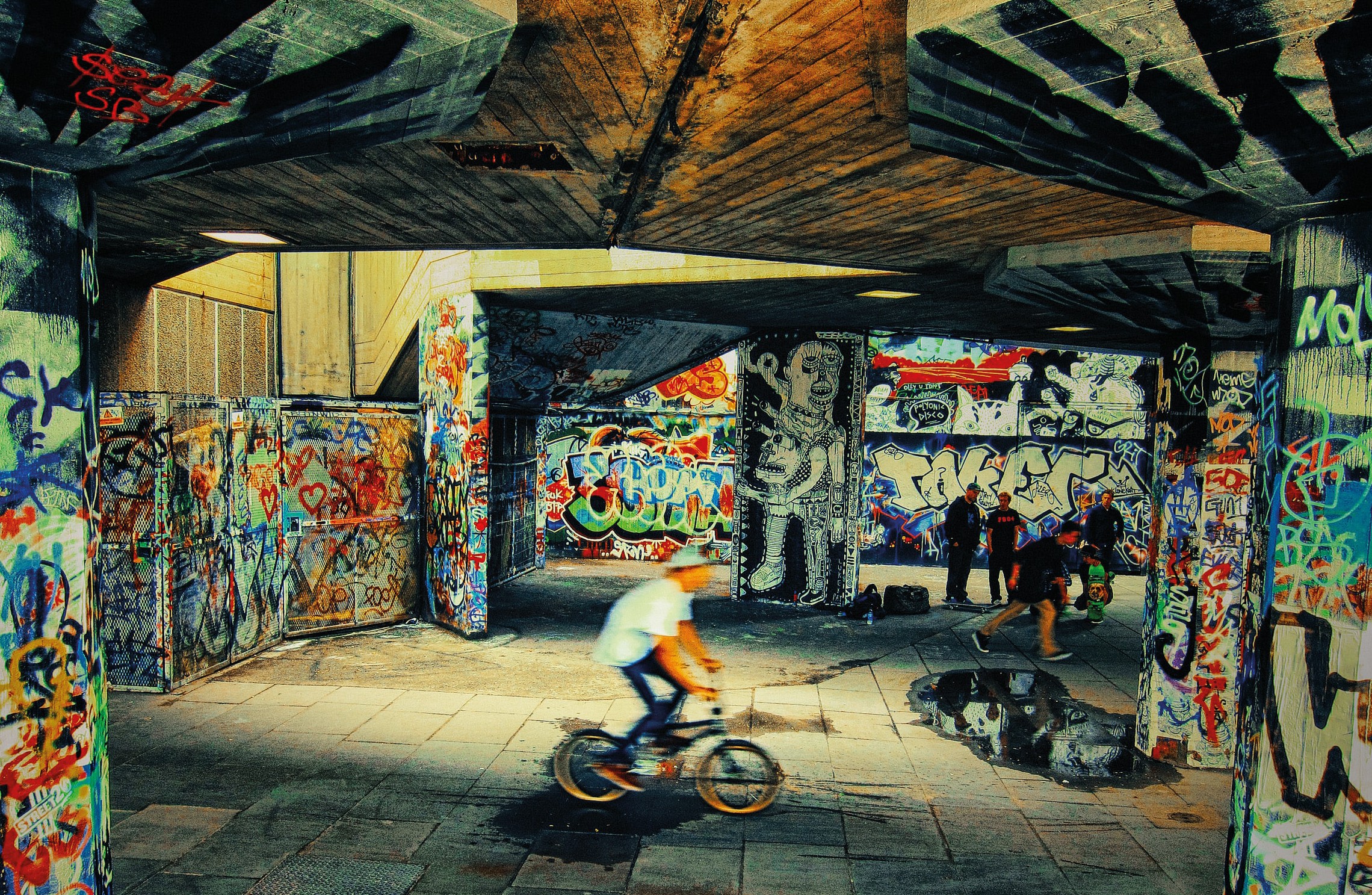 Photo by Rohan Reddy on Unsplash
Culture’s Urbanization
When talking about street culture, things  like urbanization and urban culture comes  to mind: “fast pace, limited space, multicul-  tural dynamics in the developed world as  well as multi-class dynamics on a global  scale”.

Zaliwa Musaba, https://odyssey.an-  tiochsb.edu/features/sb-local/street-cul-  ture-an-emerging-movement/
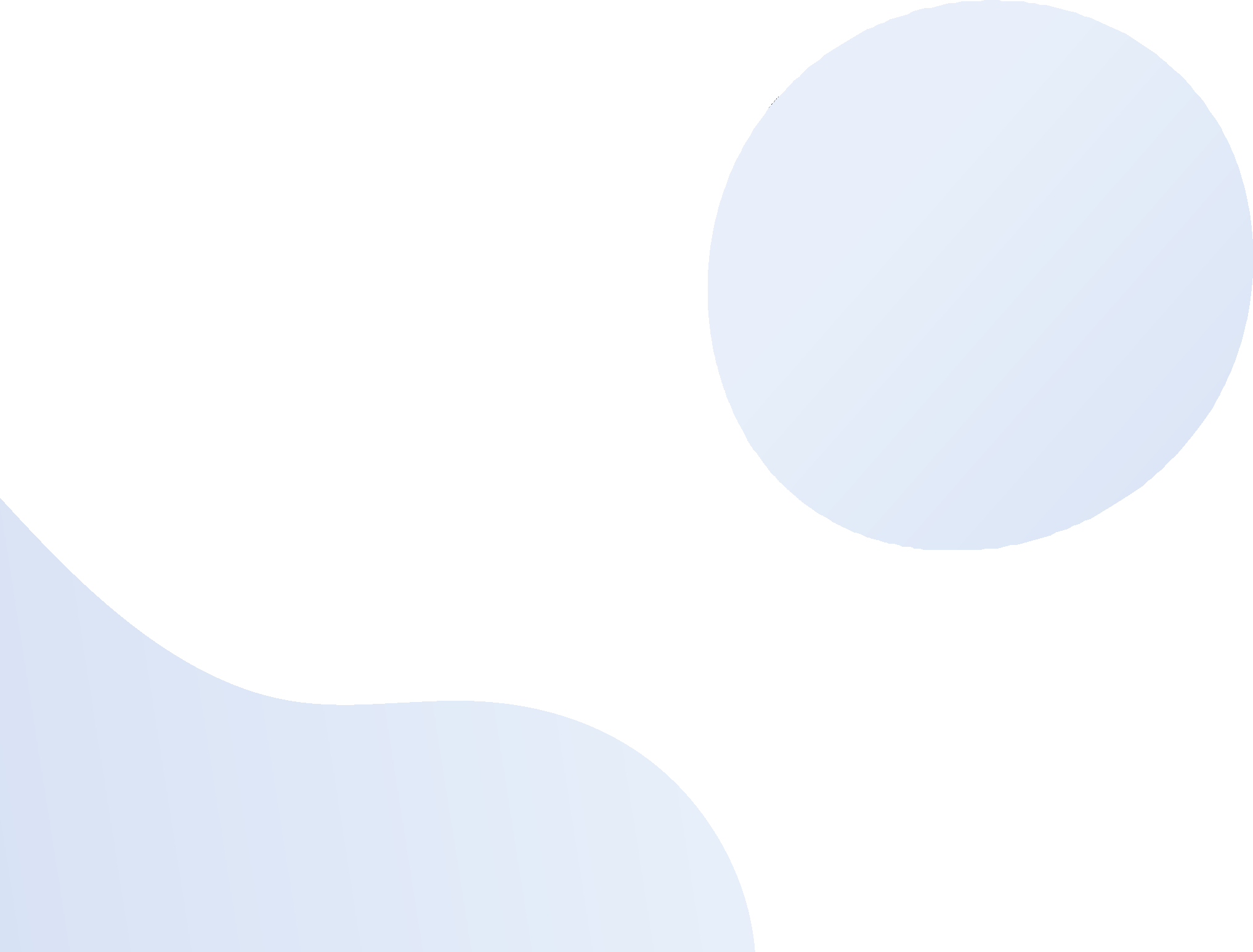 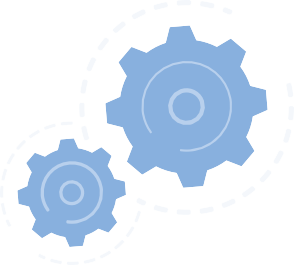 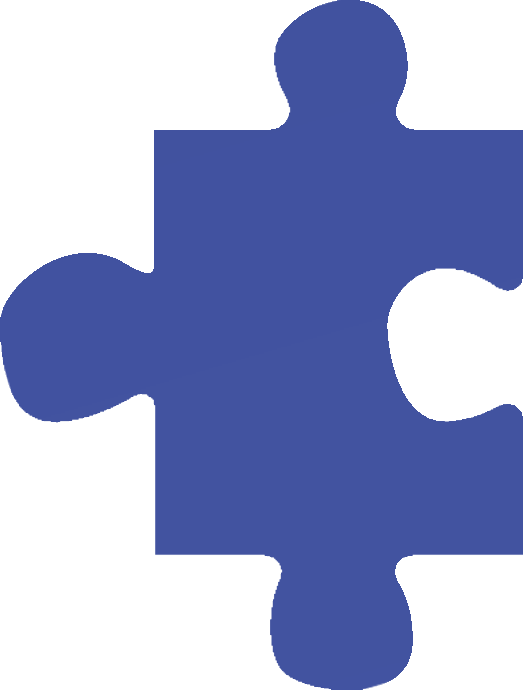 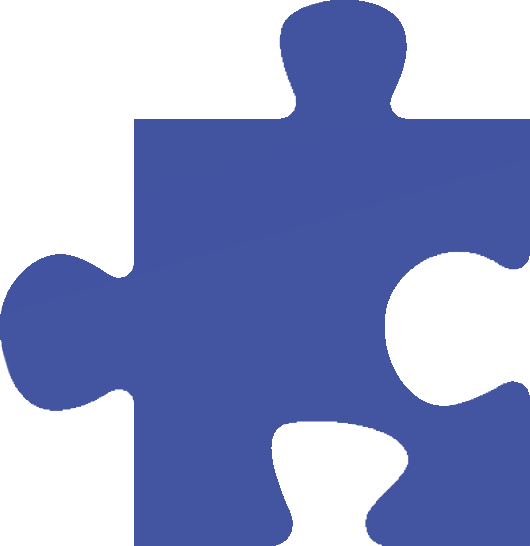 Learning outcome
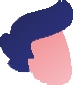 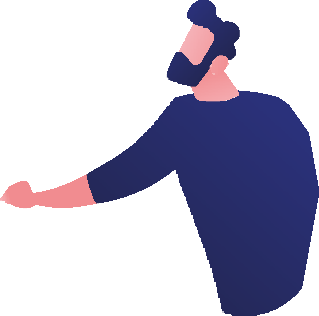 MODULE 1	aims to offer you a  glimpse of the ever-changing currents of  street culture that emanate from the head-  waters of big cities, yet assume a life of  their own through the cultural terrain of  each particular country.
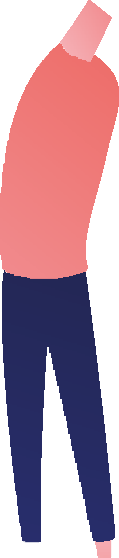 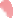 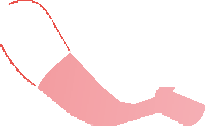 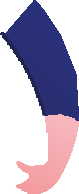 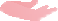 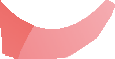 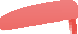 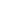 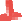 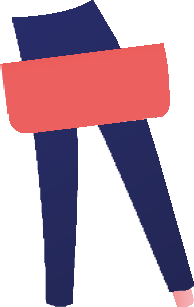 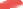 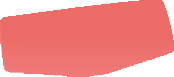 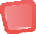 We have gathered a selection of sources  reflecting on the continuing phenomenon  that is street culture, and its relation with  entrepreneurship.
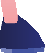 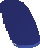 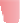 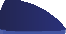 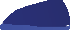 Completing this module...
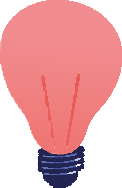 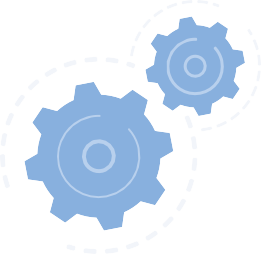 will help you understand the  power of culture and creative in-  dustries to address the social  needs of city dwellers and empow-  er them to unlock opportunities  for local economic development.
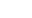 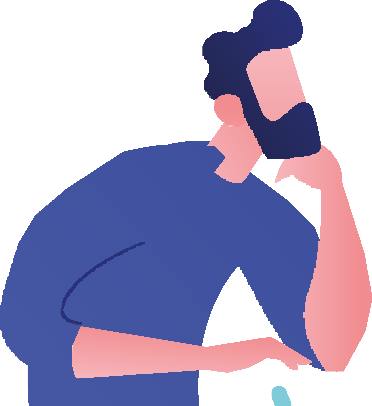 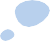 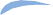 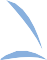 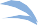 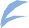 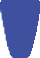 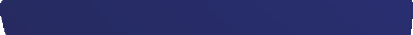 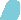 This set of modules allows you to develop  the business/entrepreneurial skills and  attributes to commercialise on your  creative practices and/or knowledge on  street culture.

The resources mentioned give you a  theoretical and practical understanding of  cultural and creative industries and the  development of a cultural economy to  create your own creative initiatives.

Our collective approach is to integrate  entrepreneurship within creative  practices relevant to street culture and  to take a ‘creative’ approach to the devel-  opment of new businesses and the infra-  structure that supports them.
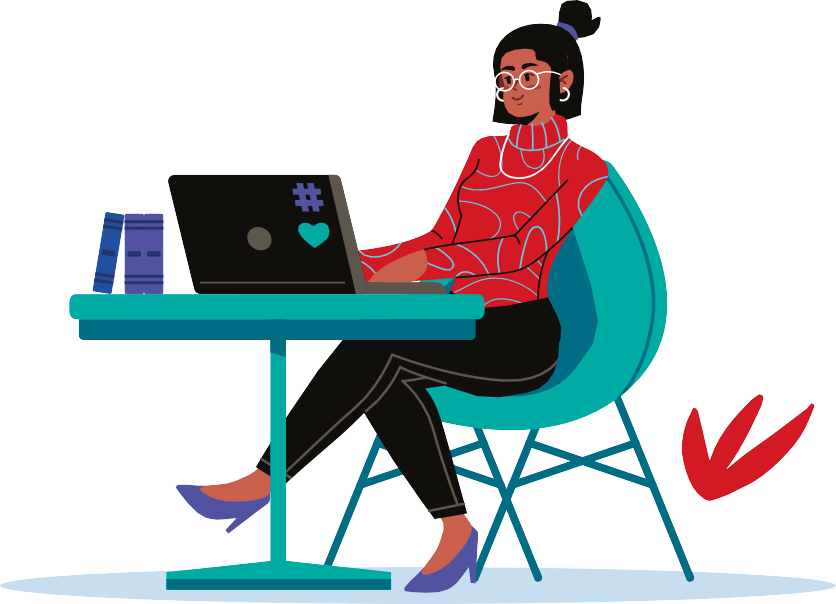 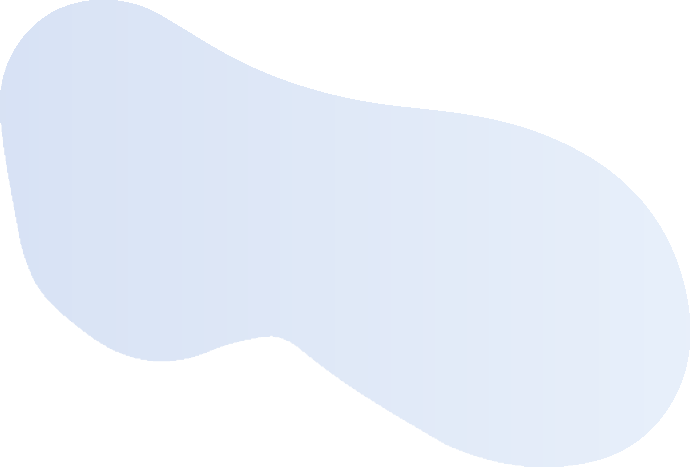 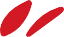 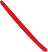 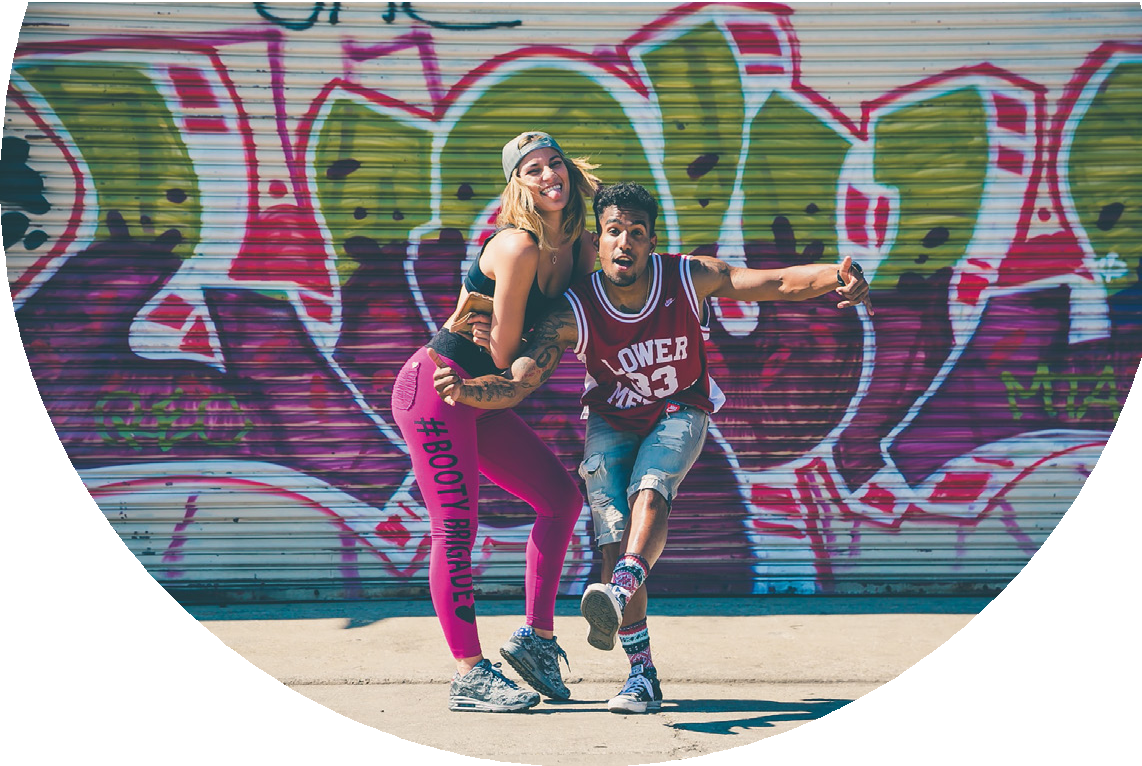 Street Culture
entrepreneurship for youth
This set of modules generates few  training resources valuable for their  potential to develop skills for people  excluded from formal or profession-  al education.
Photo by Jakob Owens on Unsplash
Street Culture
now integrated in city policies
Originally marginal and clandestine,  street culture is now recognized, and  has been integrated into the main-  stream market, as well as in city poli-  cies and governmental planning.
In France, Poland, Portugal, Ireland,  the United Kingdom and Greece,  artists, associations, festivals, public  institutions and private structures  are working with passion and in-  venting new ways of working with  very different audiences, with a  focus on economic and social inclu-  sion.
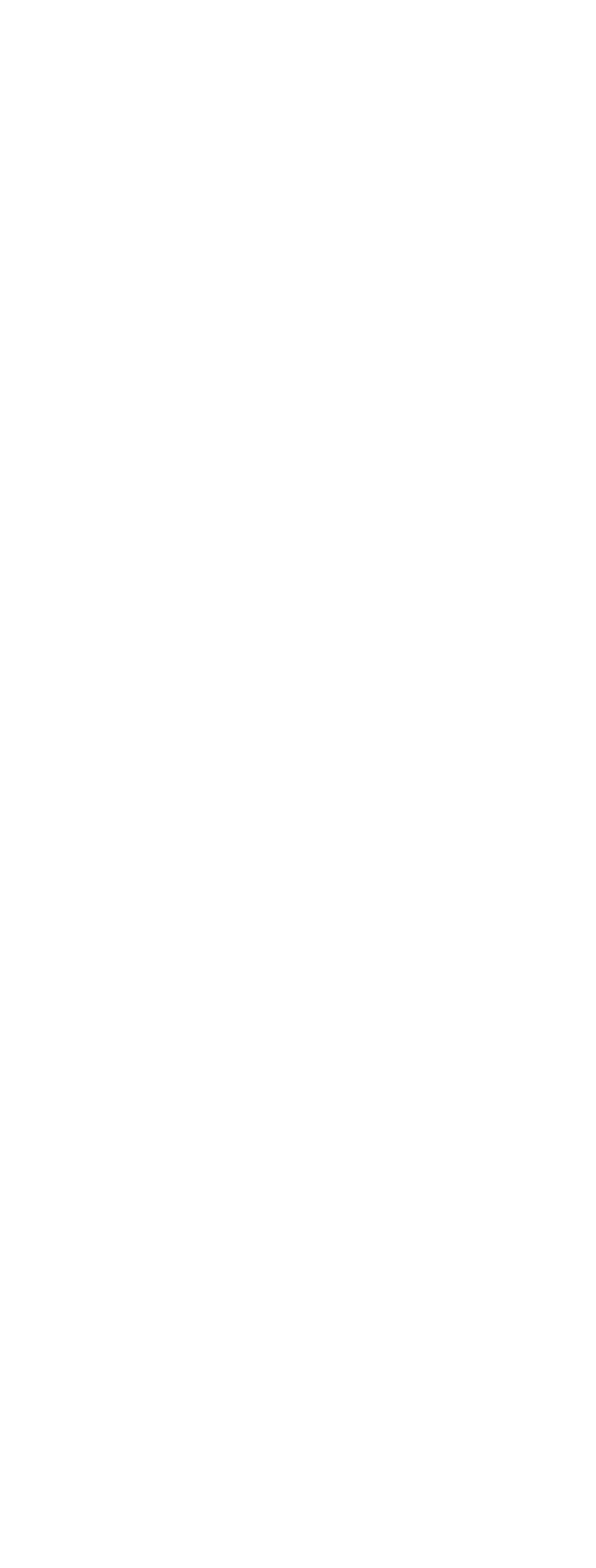 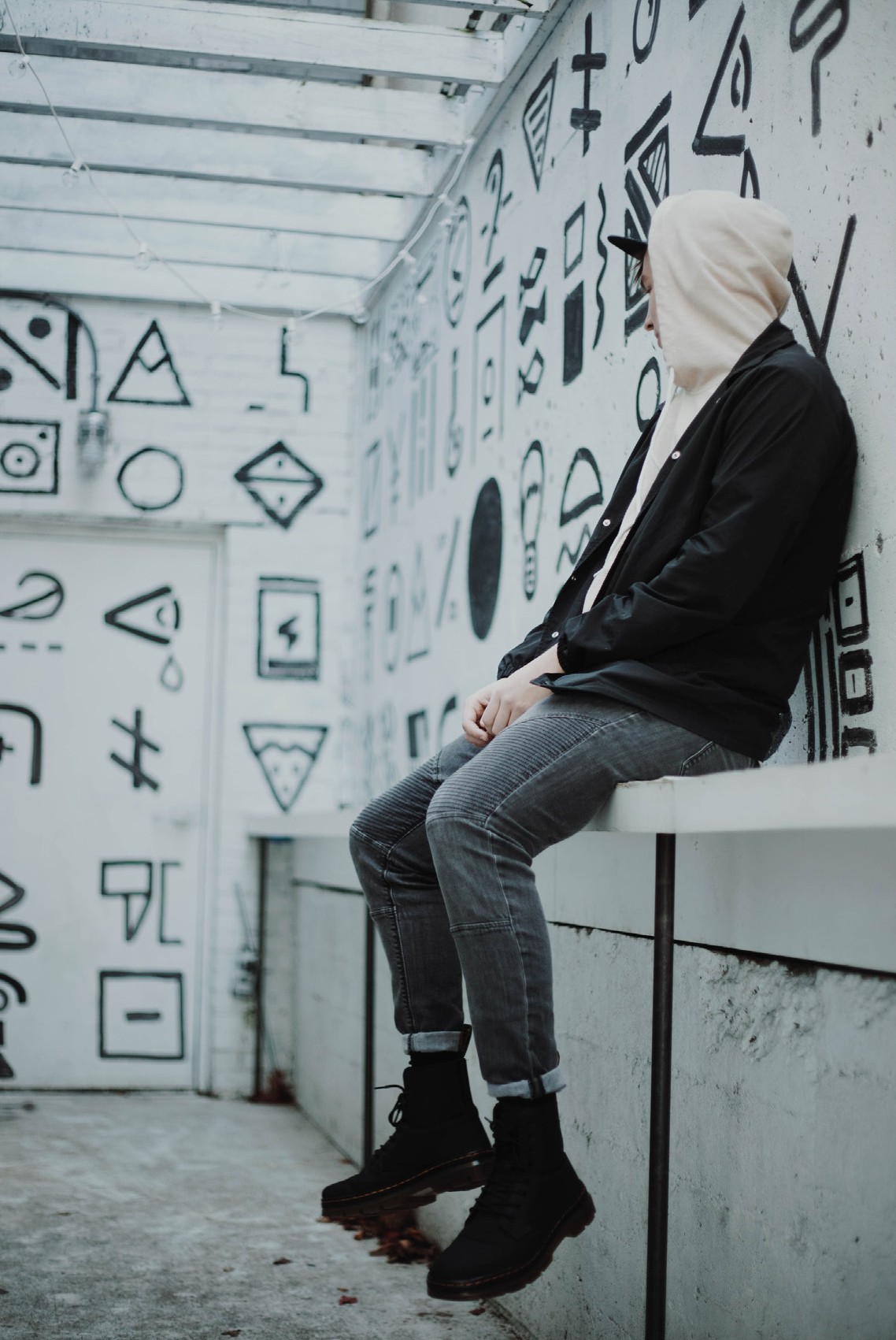 Giving New Life  to Urban Spaces
tourism
socialising
social inclusion
training
	urban  planning
Street culture encompasses many prac-  tices: street art, street sports, skate-  boarding, rollerblading, music, design,  urban planning, architecture, fashion,  cooking... By becoming a place of multi-  ple creations, the street becomes a  possible space for social inclusion,  training, work, urban development  and tourist attraction.

Street culture embodies an ambition  to give a new form and a new life to  urban space, while establishing a  desire to create links between inhabi-  tants that can boost the attractive-  ness of a location.

Excerpt from our SCR Resource Pack
Photo by Grace Madeline on Unsplash
Multimedia  Resources
for MODULE 1 Introduction
What is street culture and how  does it relate to opportunities for  entrepreneurship?
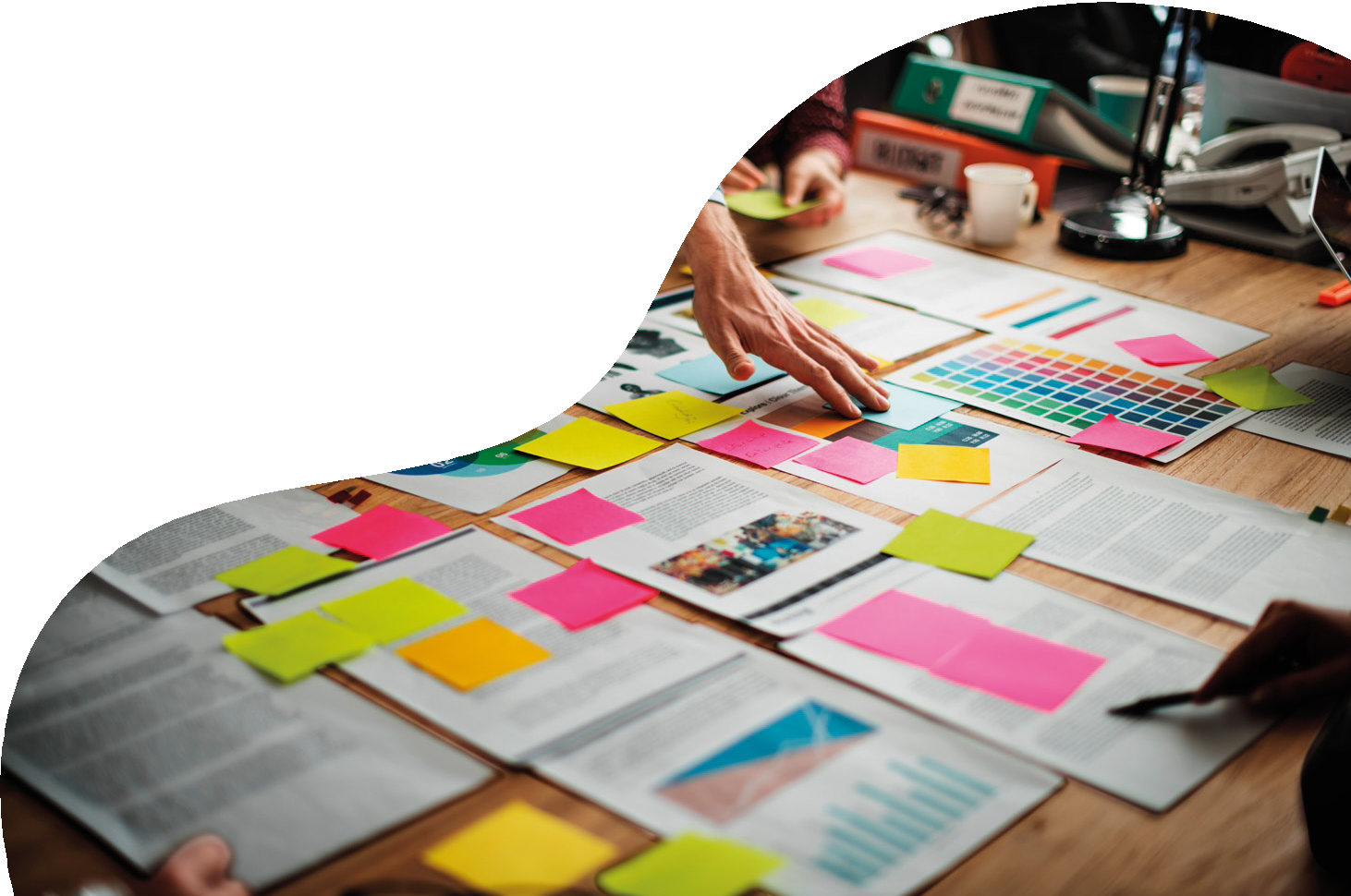 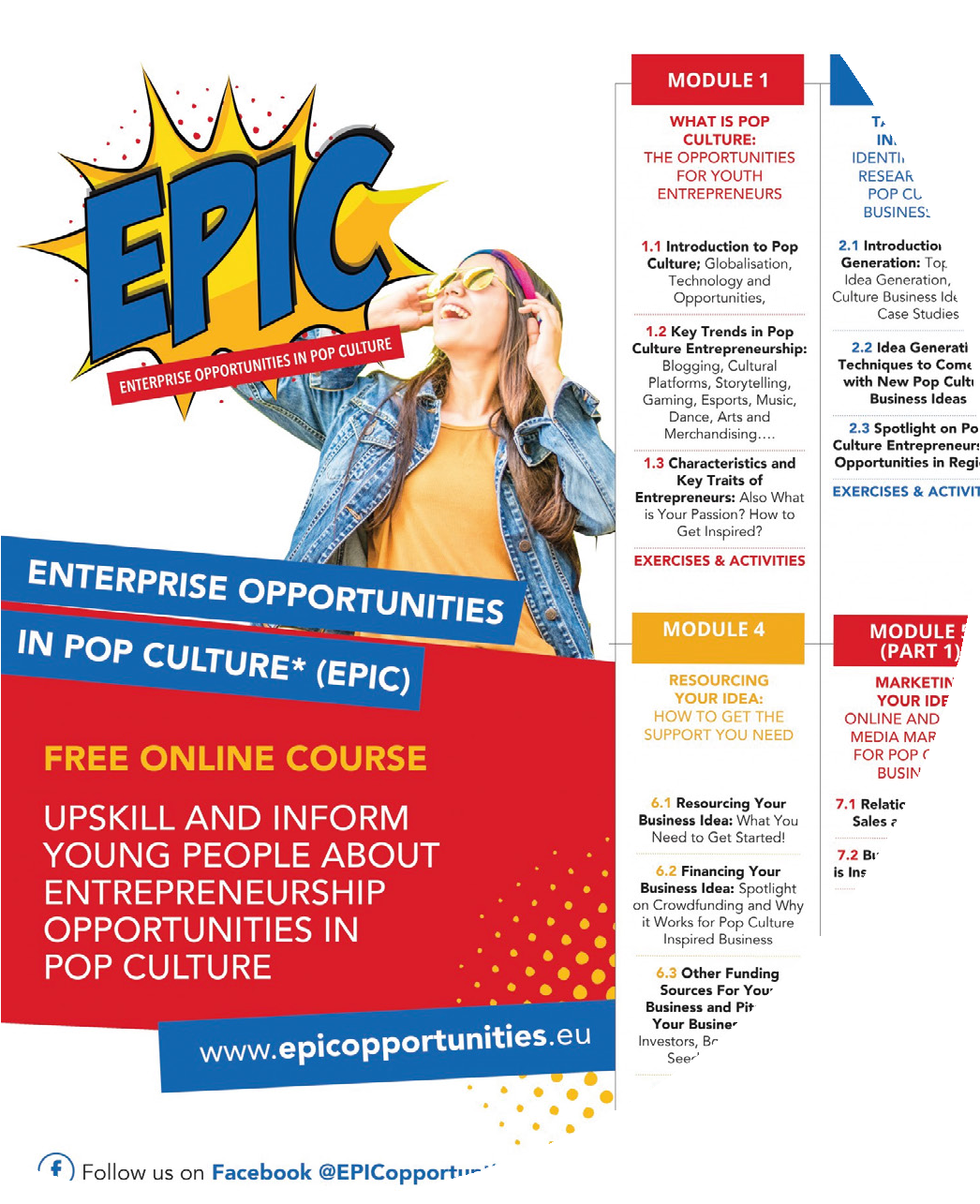 Multimedia Resources
Pop Culture Educational  Resources
The EPIC OERs place Pop Culture at  the center of an innovative and en-  gaging approach to equip young  people who are in NEETS (neither in  education, training, or employment)  with exciting entrepreneurial educa-  tion, skills, tools, and support they  need to develop a Pop Culture business.
www.epicopportunities.eu/curric-  ulum-and-open-educational-re-  sources/
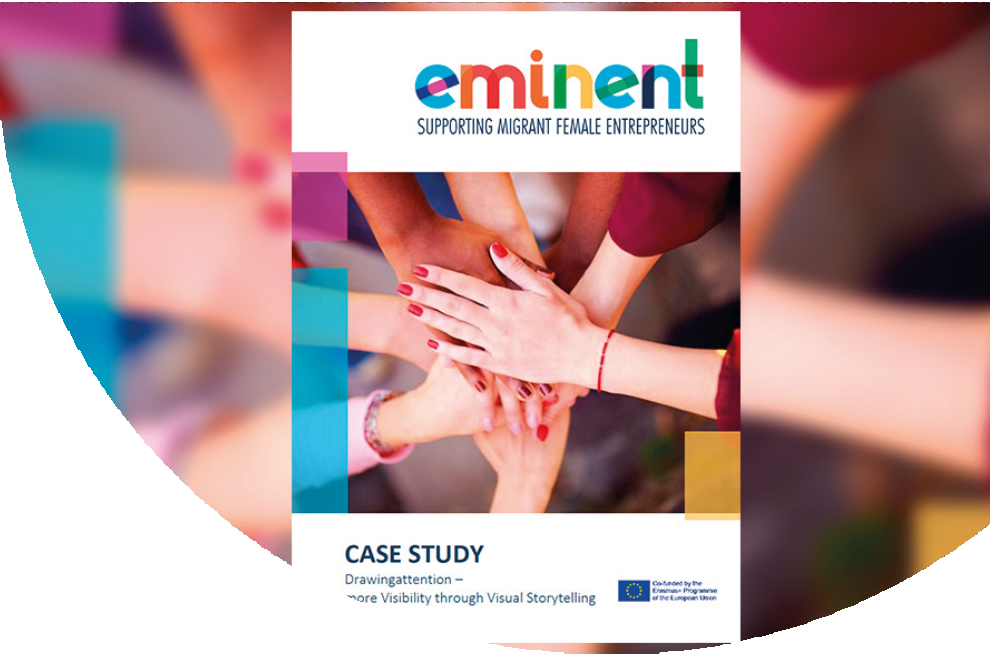 Multimedia Resources
EMINENT Educa-  tional  Resources
supporting migrant female  entrepreneurs
This project aims to facilitate  the increase of female migrant  entrepreneurs by transforming  their access to and the quality  of the training they receive  from entrepreneurship VET in-  stitutions .
This course aims to improve  access quality training for entrepreneurship  educators within the context  of inclusion and diversity, so  as to unlock the potential of  migrant & refugee women.
https://www.eminentproj-  ect.eu/course-curricu-
lum-and-class-  room-materials/
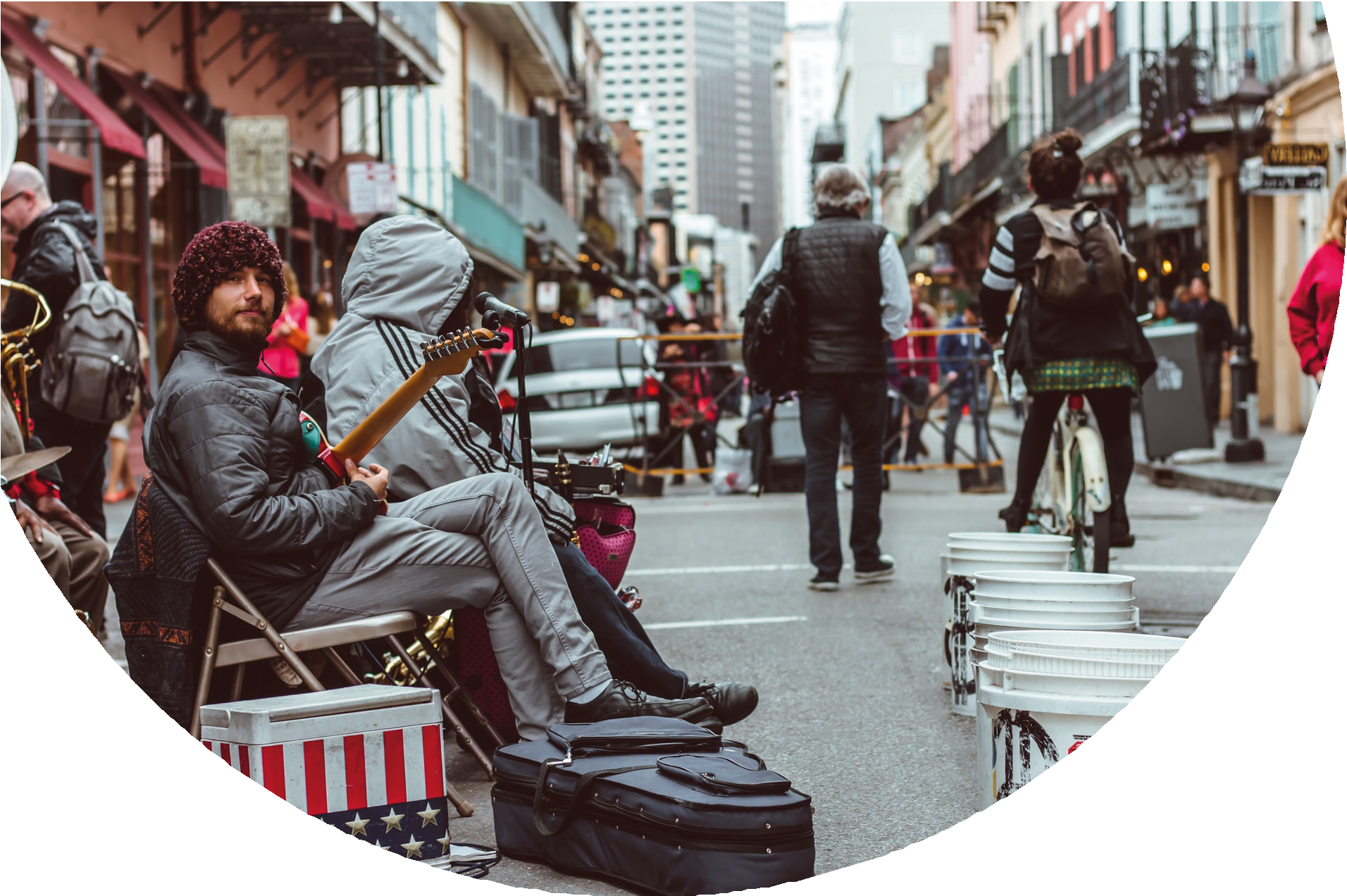 Multimedia Resources

The Street Music  Business Research
This in-depth research presents  consumer responses to buskers  performing on the street and on  online video platforms.

https://link.springer.com/article/10.1007/s11002-021-09566-8
Photo by Matthew Lejune on Unsplash
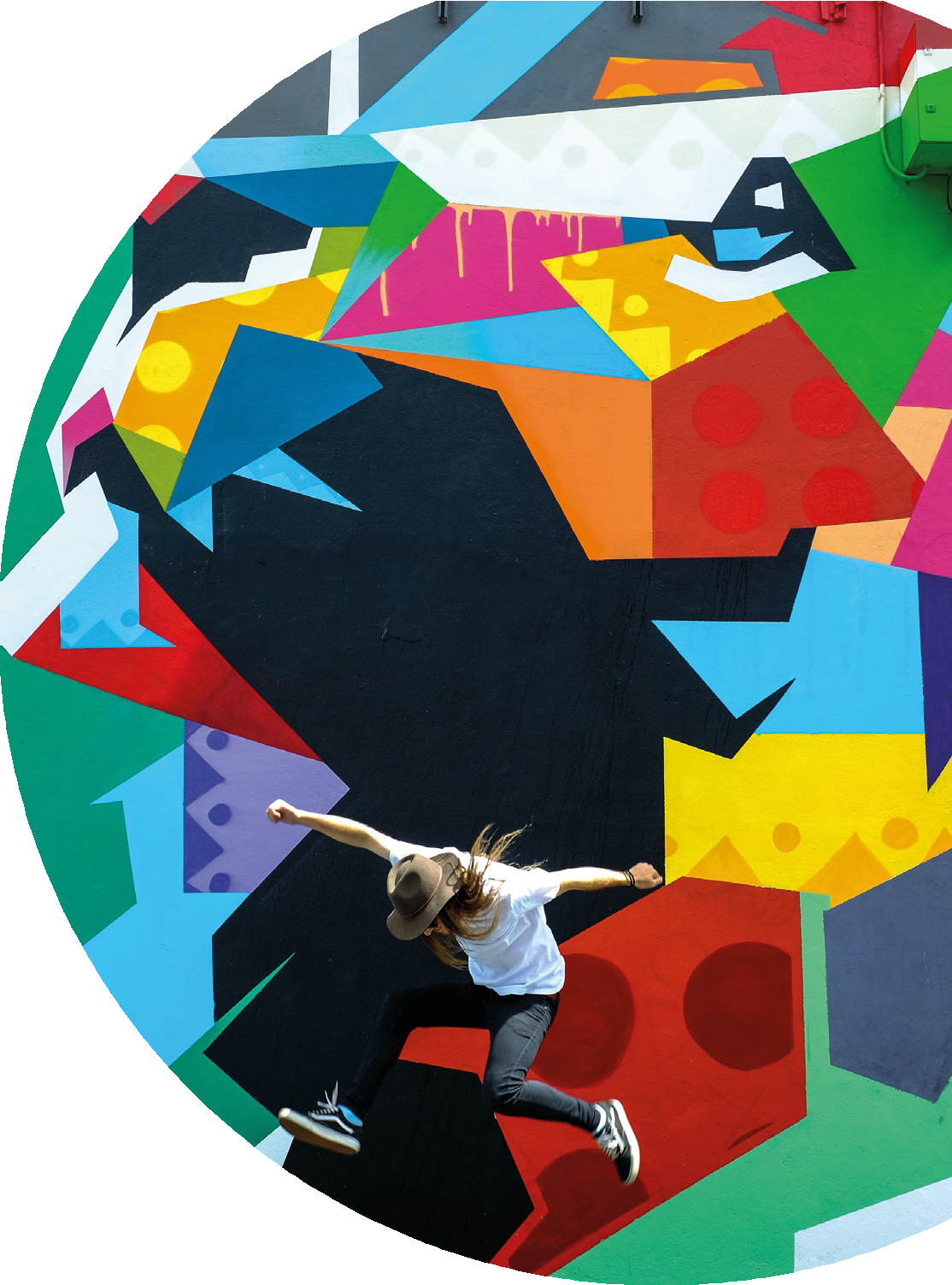 Photo by Quaid Lagan on Unsplash
Multimedia Resources
Boosting Creative  Entrepreneurship  through creative-based urban  strategies
A study and plan on...
Connecting urban strategies with  creative and cultural industries.
Facilitating the “creative ecosys-  tem” to be able to attract (more)  creative entrepreneurs and boost cre-  ative entrepreneurship in dedicated  urban areas.

https://urbact.eu/sites/default/files/creative_spirits_state_of_the_art.pdf
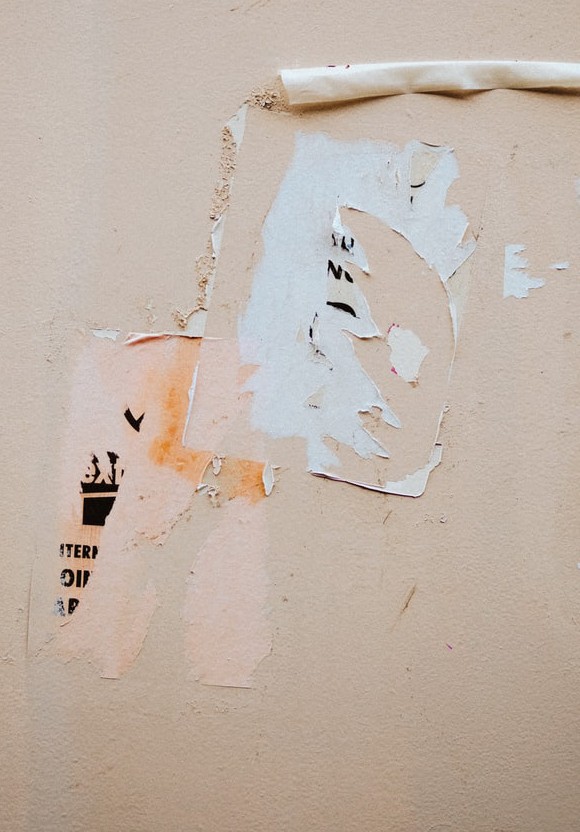 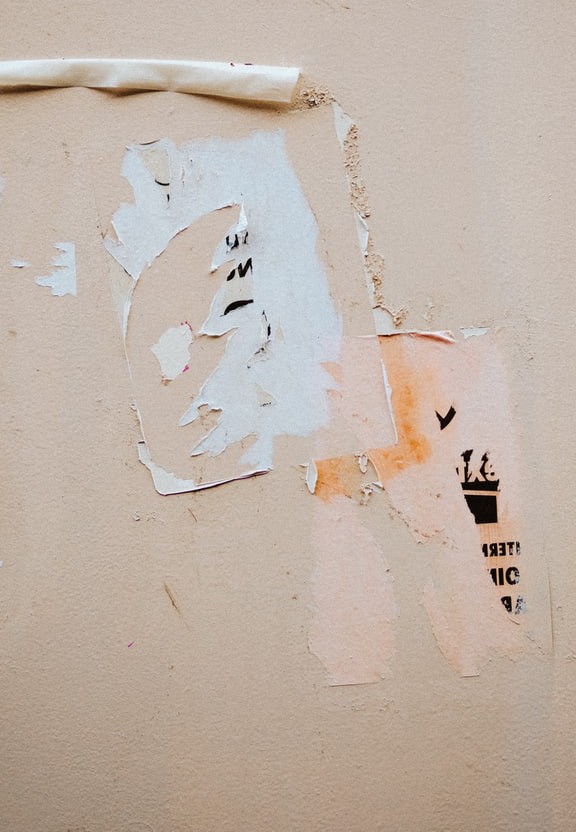 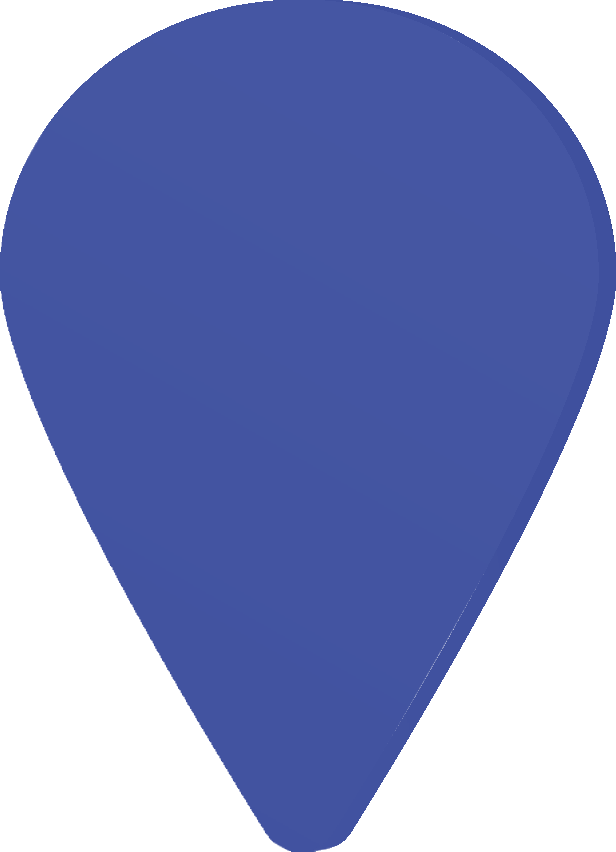 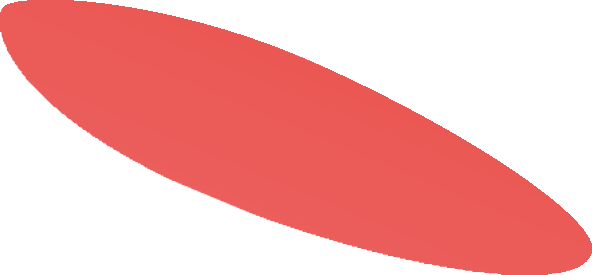 Multimedia Resources
A Street Art Guide
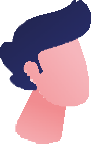 of Warsaw murals
An example of a street art guide for  Warsaw visual street art, especially  devoted to tourists.
www.culturaobscura.com/street-art-warsaw
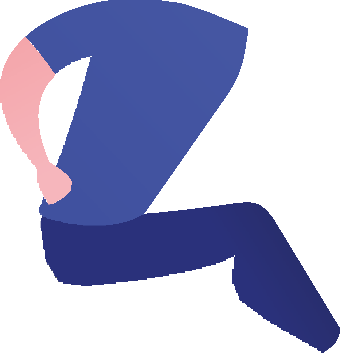 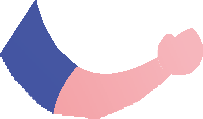 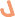 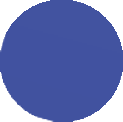 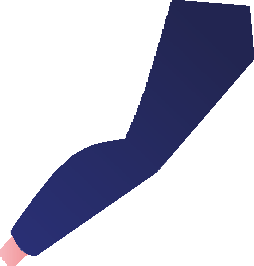 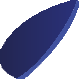 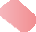 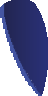 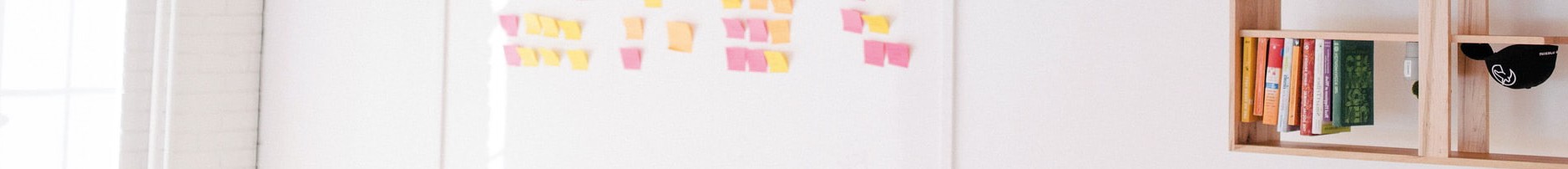 Case  Studies
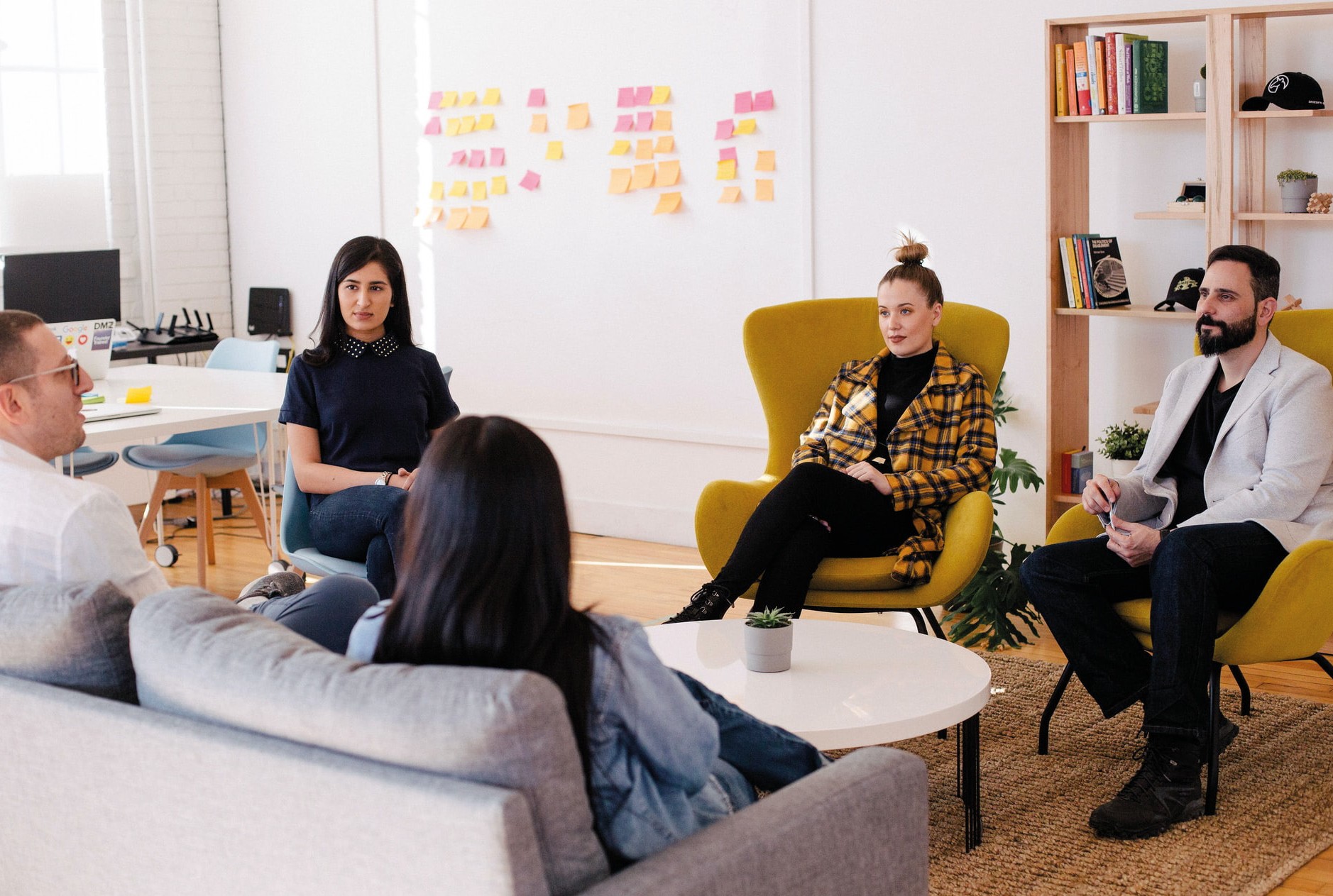 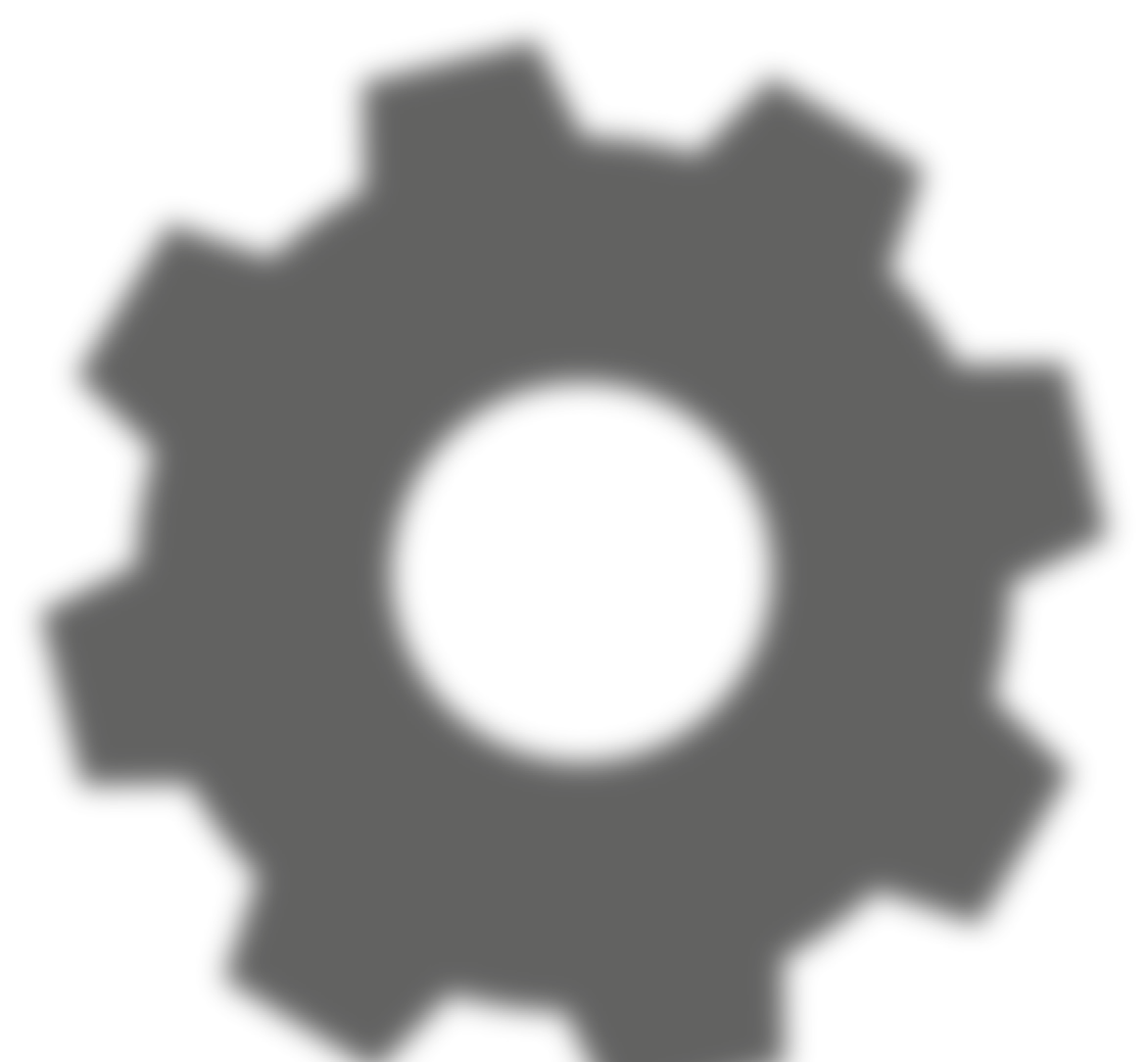 for MODULE 1 Introduction
What is street culture and how  does it relate to opportunities for  entrepreneurship?
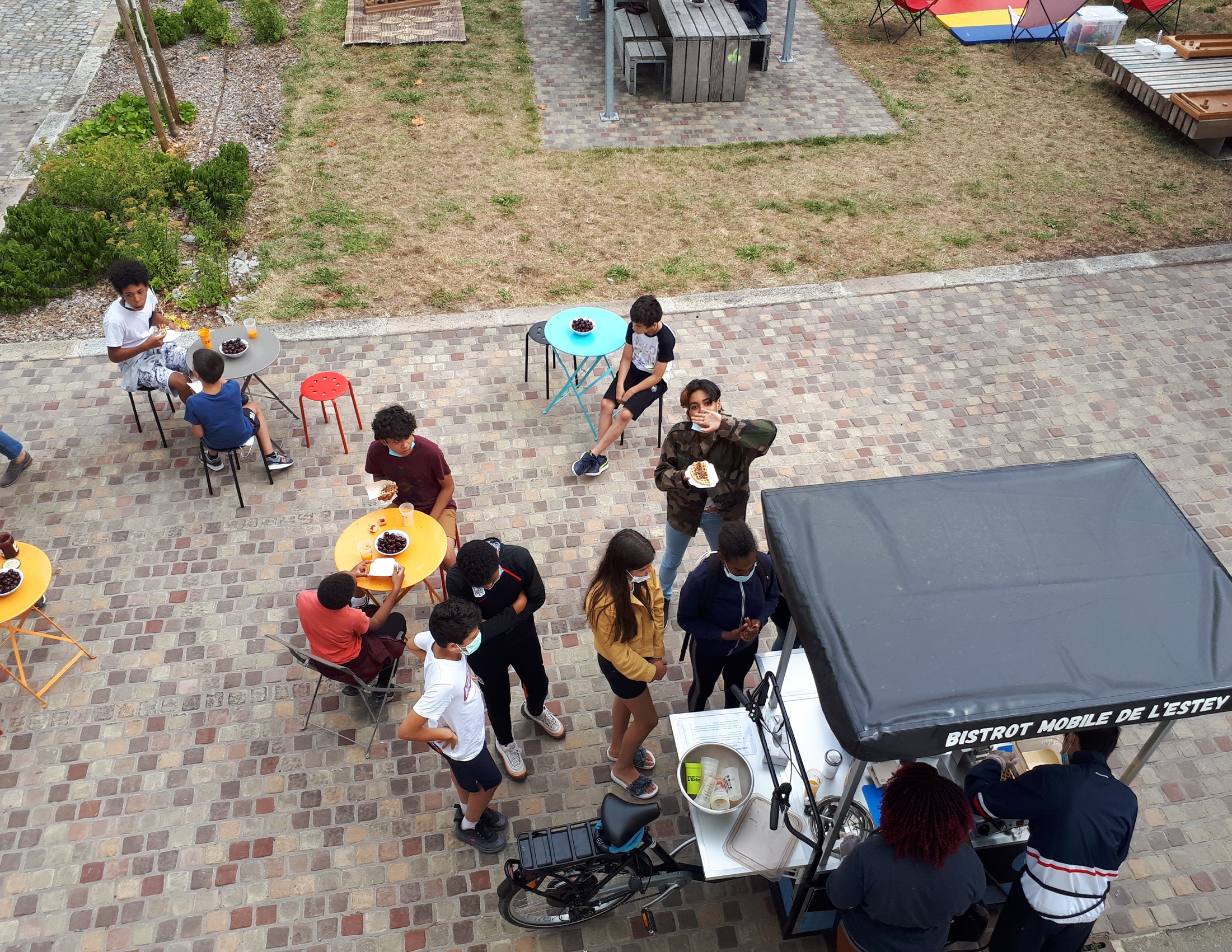 BISTROT MOBILE DE
L’ ESTEY
Case Study
A creation of the L'Estey social  centre in the city of Bègles,  offers mobile street food out-  lets in several neighbourhoods  with an original menu of breads  from around the world: Italian  Piadina, Indian Naan, Moroccan  Batbout, crepes and waffles.

www.mairie-begles.fr/centre-so-  cial-et-culturel-de-lestey/
Young people aged  between 15 and 19,  from marginalized  districts, are in charge  of making, preparing  and distributing the  food with a specially  equipped bicycle.
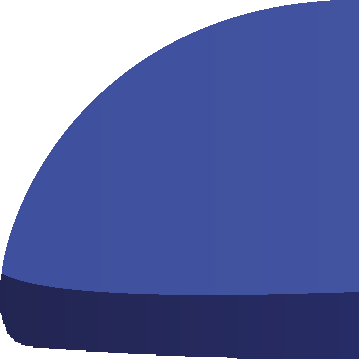 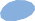 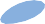 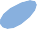 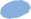 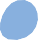 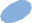 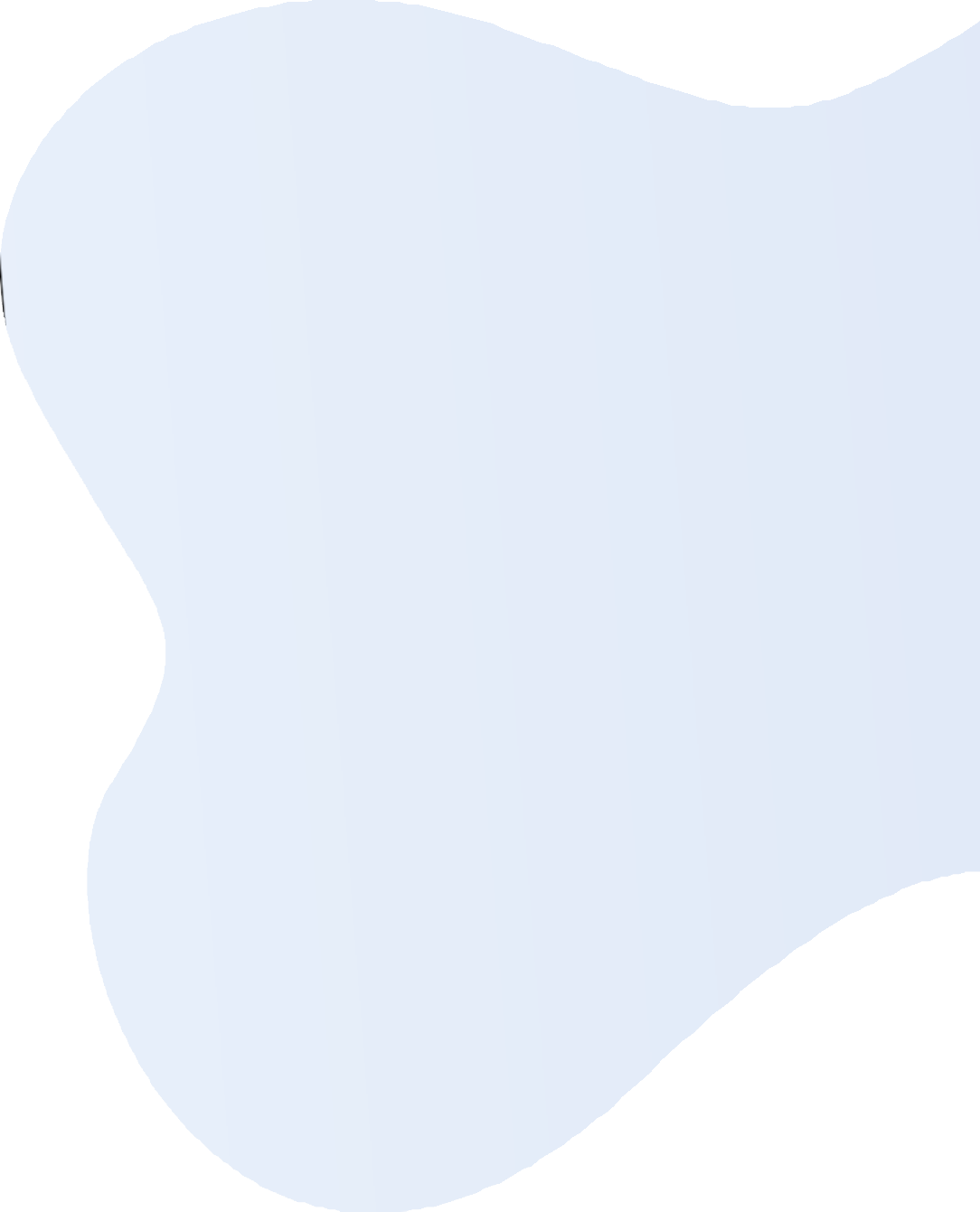 Case Study
BISTROT MOBILE  DE L’ ESTEY
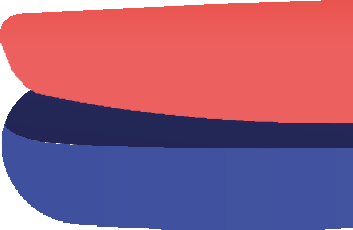 Why it is innovative...
Working in pairs with a volunteer and accompanied by a cook, these  young people discover, thanks to this  project, the catering trade and a different relationship with the inhabitants of the neighbourhoods.

They are recruited in collaboration  with the city's various social orga-  nizations, for one week sessions,  during which they are paid.

The mobile bistro is also part of a  zero waste approach that the team  introduces to young people.
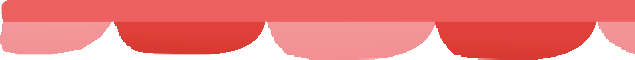 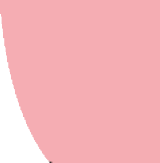 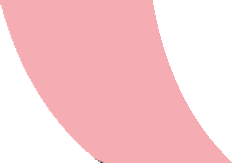 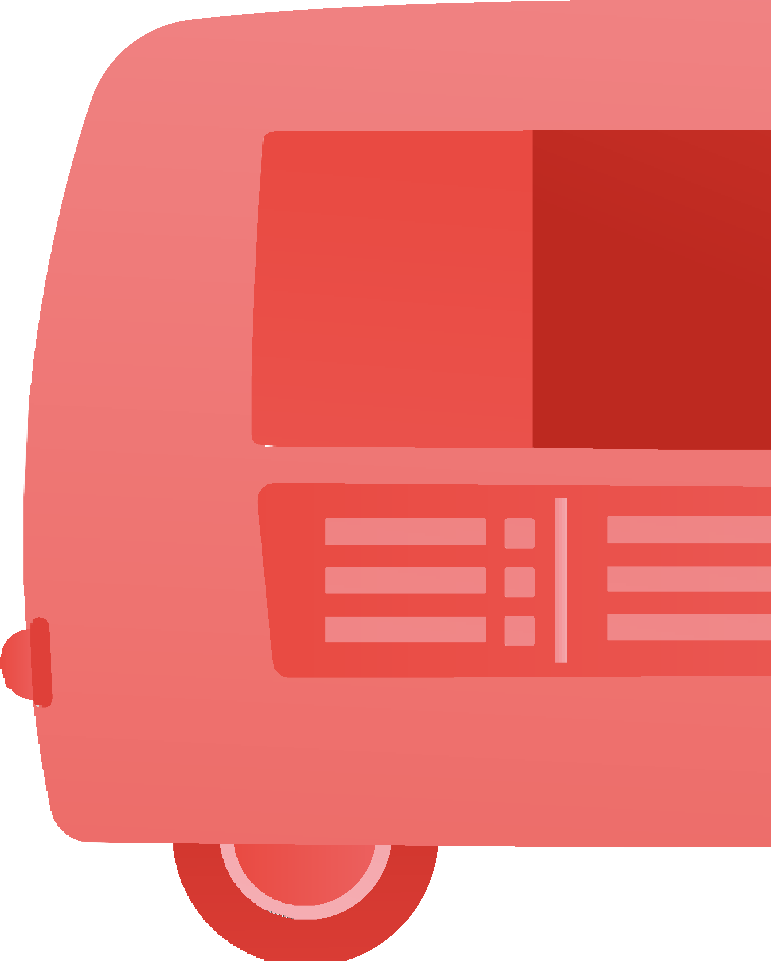 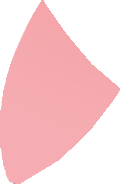 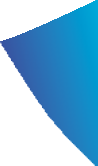 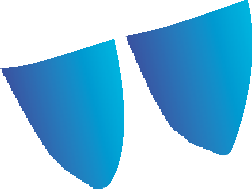 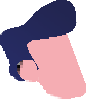 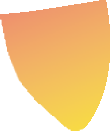 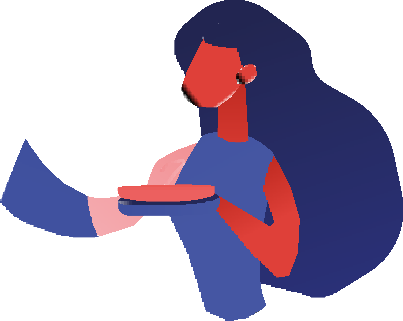 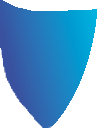 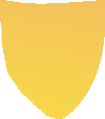 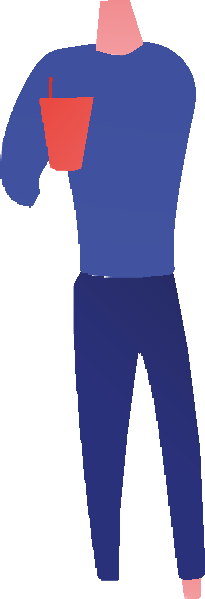 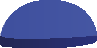 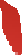 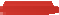 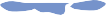 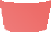 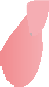 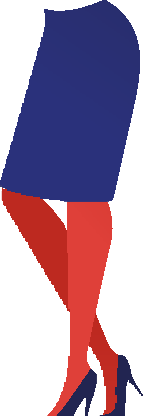 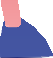 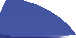 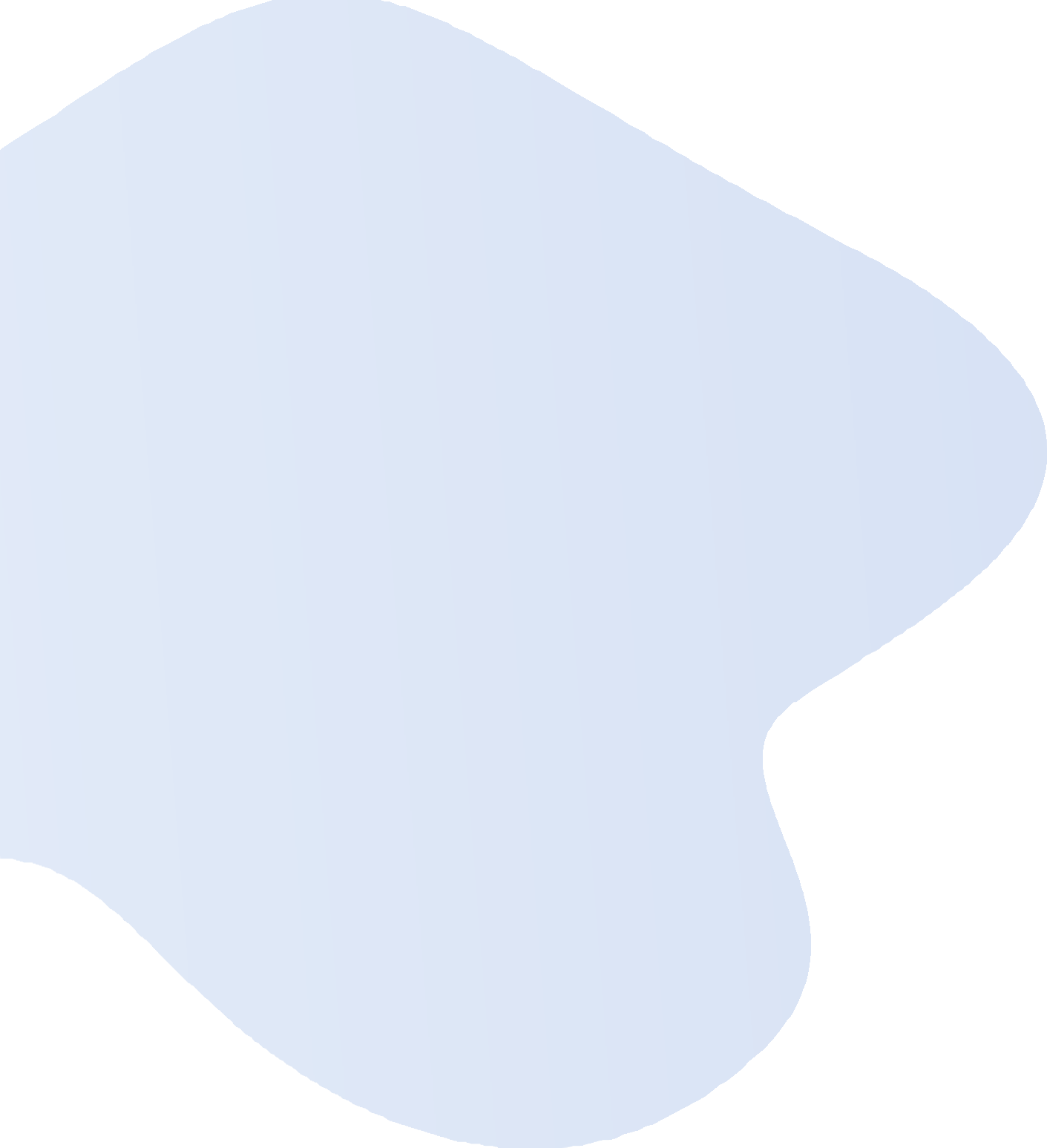 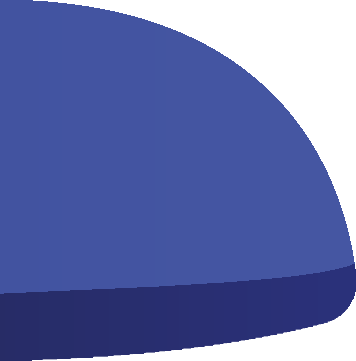 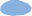 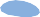 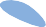 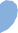 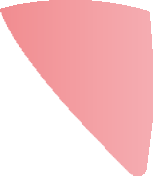 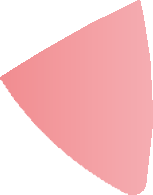 cont. Case Study
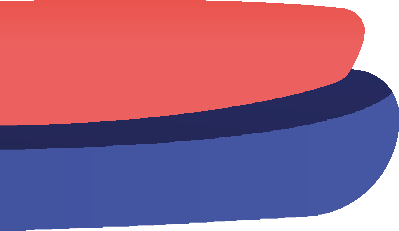 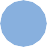 BISTROT MOBILE
DE L’ ESTEY
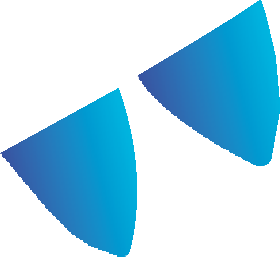 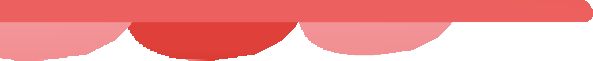 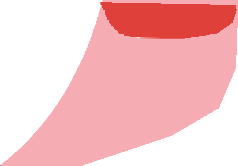 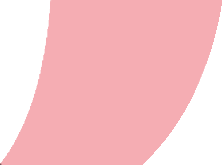 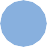 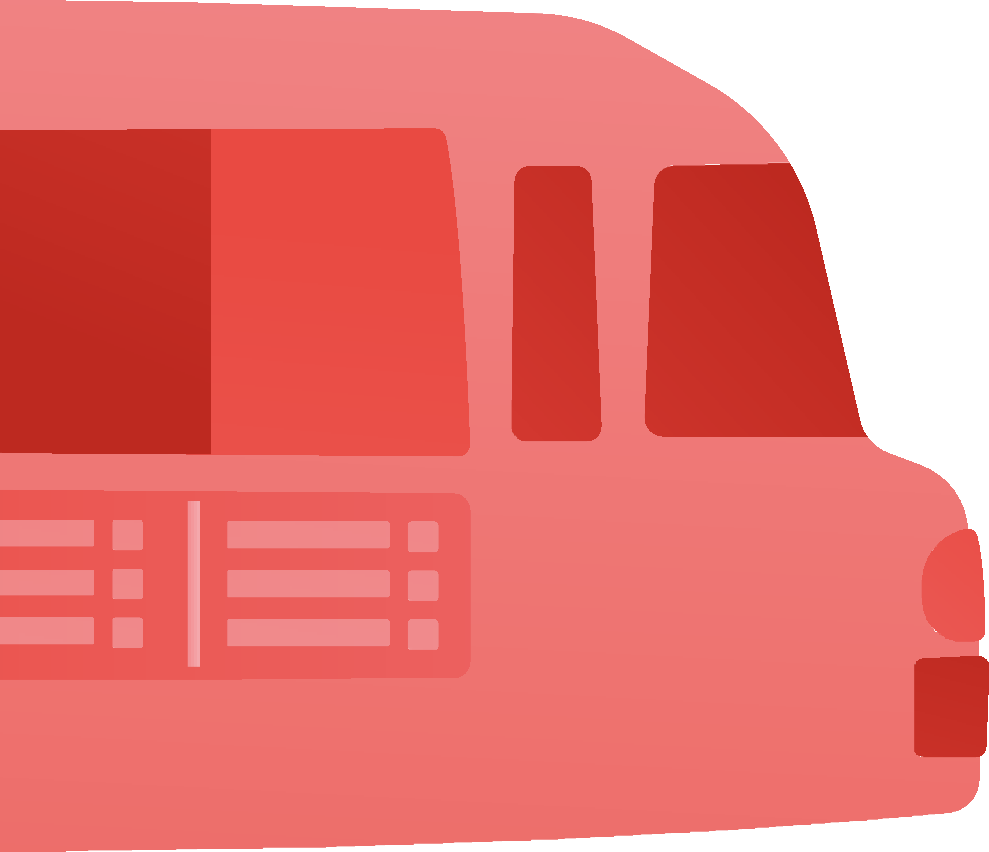 Why it is innovative...
The bistro is an outdoor meet-  ing place with international street  food and encourages young people  to talk and feel comfortable in con-  tact with the inhabitants.

Some of them go on to training  in the restaurant business, because  for the project leaders, cooking is  a real lever for integration.
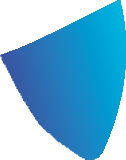 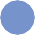 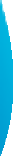 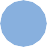 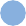 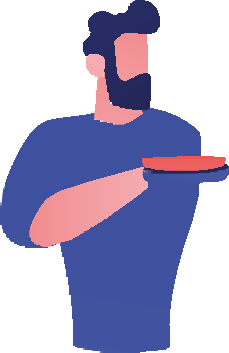 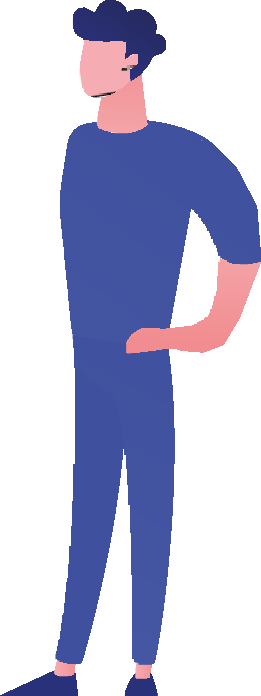 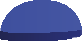 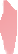 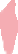 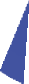 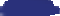 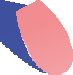 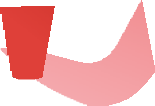 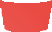 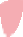 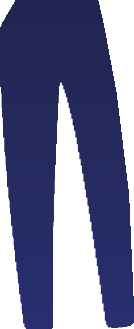 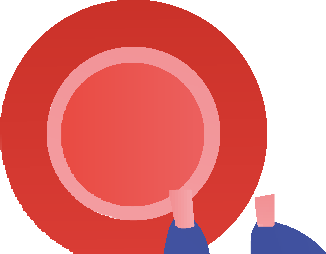 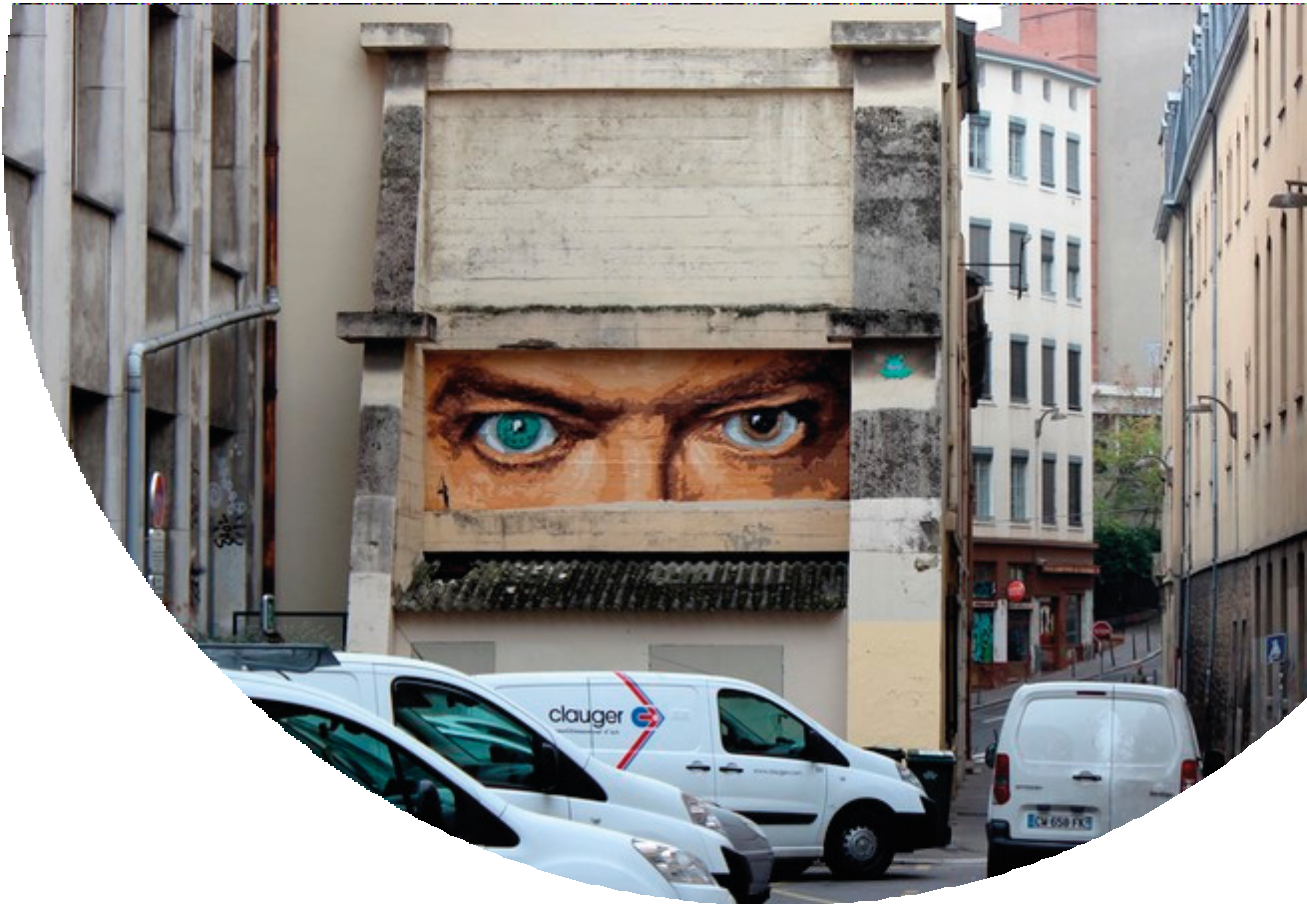 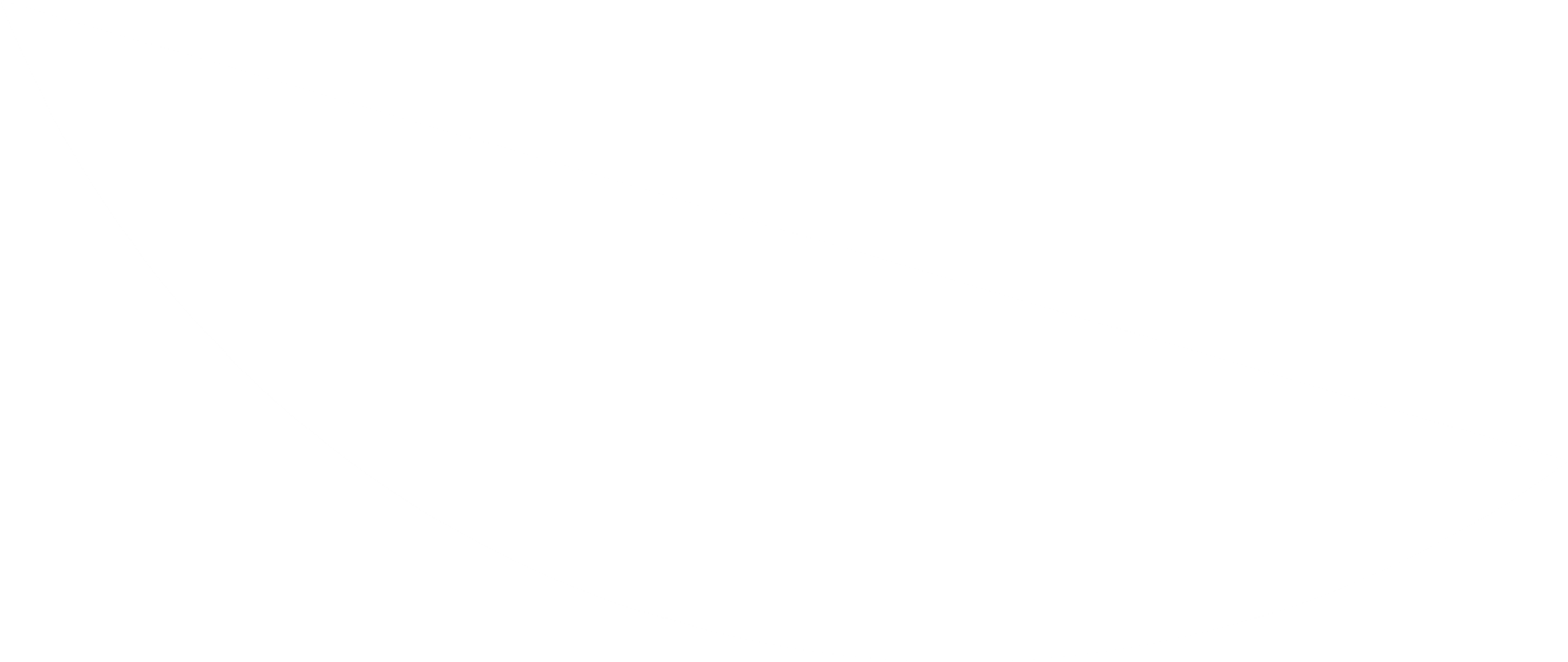 Case Study
BIG BEN (France)

BIG BEN (France) started working clandestinely in the  streets of Lyon at the age of 40, in 2009, in order to  share a political vision of the world because his  hopes for change were not coming. Influenced by  Bansky and Blek le rat, this self-taught artist claims  to make street art to, amongst other things, fight  against advertising.

www.bigbenstreetart.com
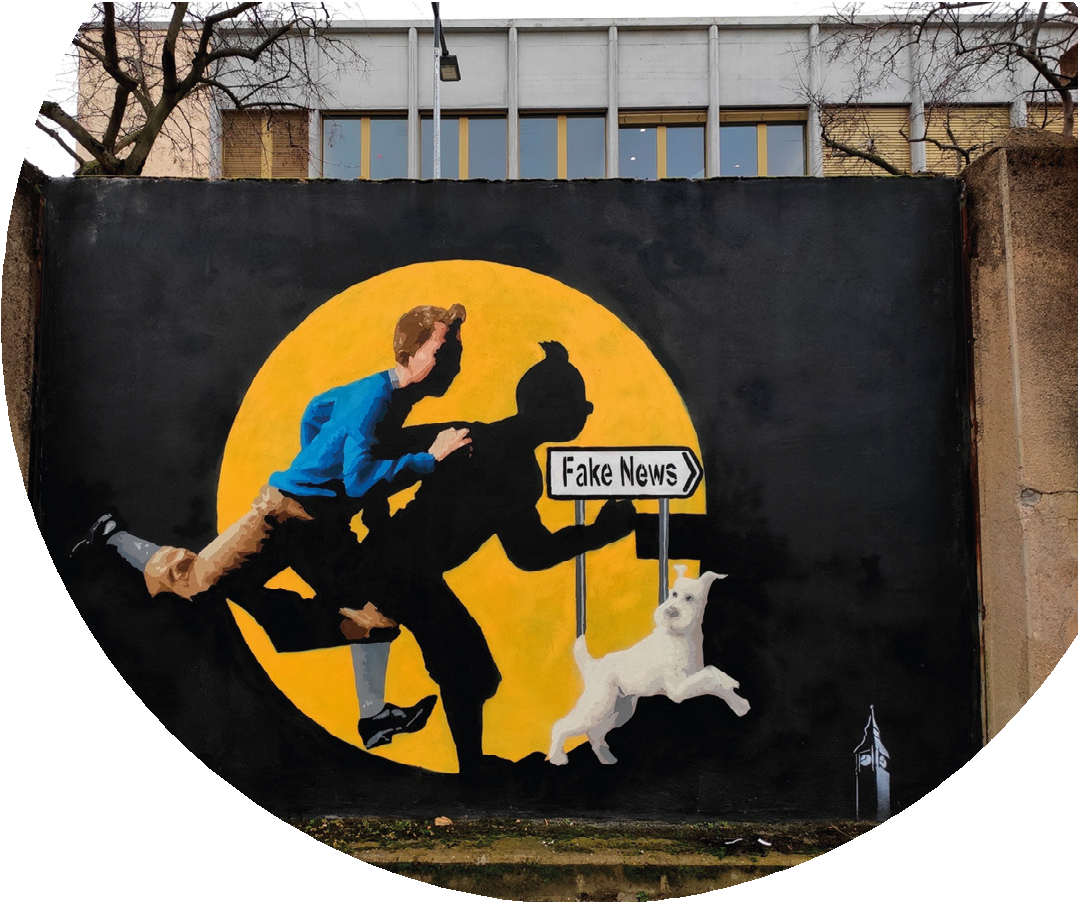 cont. Case Study
The case study of BIG BEN
Walls totally free
from advertising & political agen das
The street is a place of expression where  he shares his moods, without making  concessions, and he advocates for every  city to have walls of expression that are  truly free, not just tolerated or framed by  urban projects.

According to him, street art has not a  decorative vocation but a much more  profound role, like any artistic discipline.  Big Ben is convinced that art can help  people think and feel better.
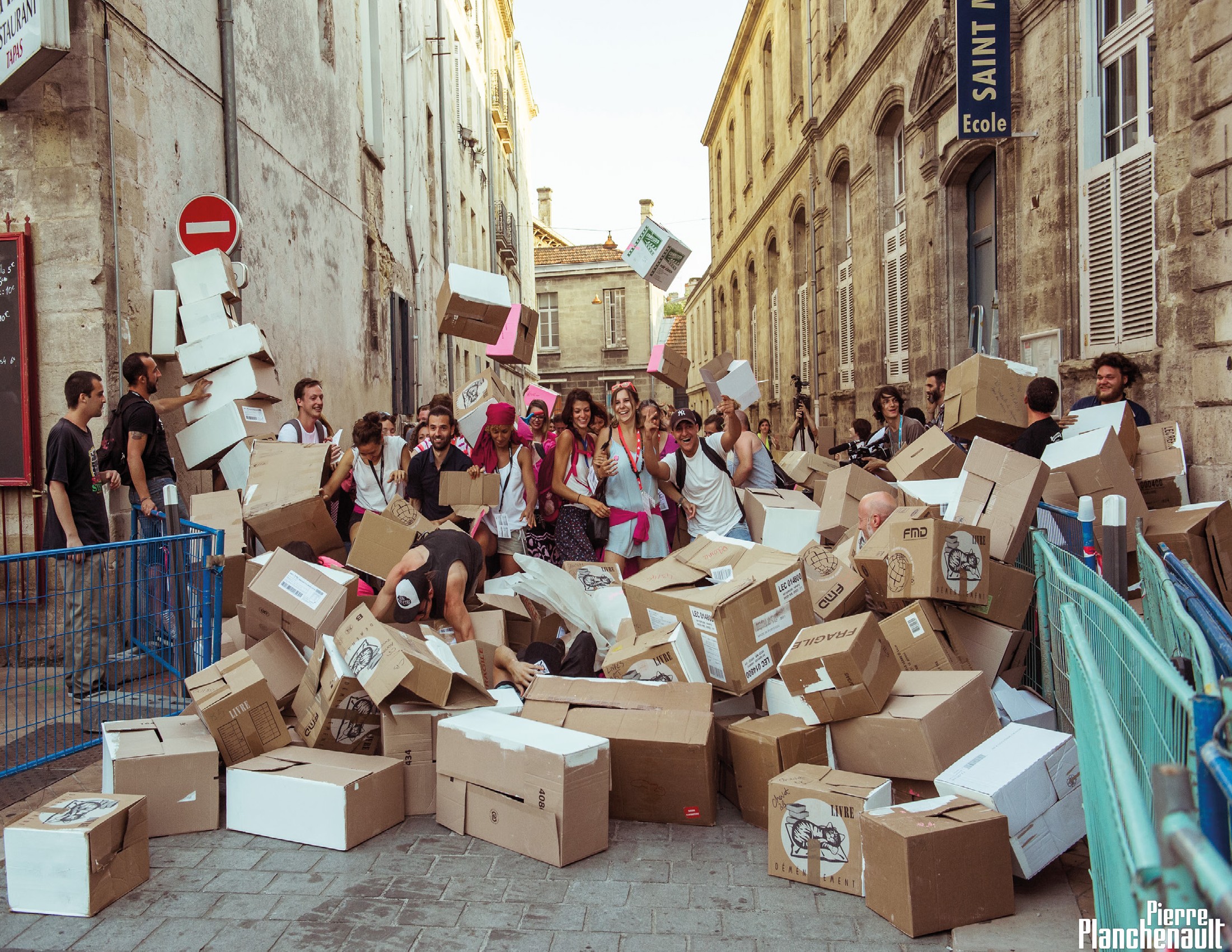 FESTIVAL CHAHUTS
Case Study
FESTIVAL CHAHUTS was born  in 1992 in a district of Bor-  deaux that suffered from a  negative external image.
The local cultural and social  associations wanted to create an  event that would make the in-  habitants proud and change  the perception of the area  for the other inhabitants of the  city.
The hoped-for impact was also  to develop an openness to  the world, and to enable indi-  vidual and collective emancipa-  tion.
www.chahuts.net
cont. Case Study
The ethical position of the festi-  val is to include everyone. The  festival is also an opportunity to  highlight all year long project ,  called “Chahuts’ Fabriques”.  In that occasion, artists benefit  from immersive residencies to  get to know and exchange with  the inhabitants and the neigh-  bourhood and to find out what  the people want.
FESTIVAL CHAHUTS
Storytelling was the first axis of  the festival, which gradually expand-  ed to include the arts of speech with  street artists, comedians, performers,  street artists...
For Chahuts, the art of speech  means, at the edge of the cultural  and social fields, the art of circulating  speech, the art of listening to it, of
highlighting it or analysing it.
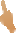 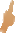 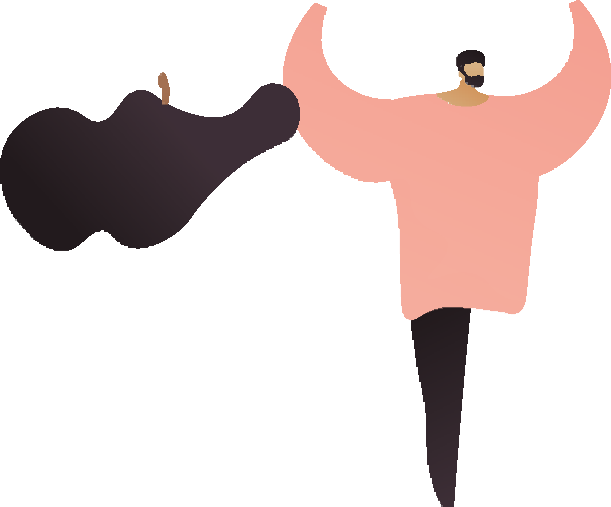 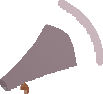 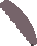 In thirty years, the image of this  district of Bordeaux has changed  positively and Chahuts is one of
the historical actors.
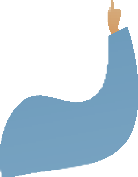 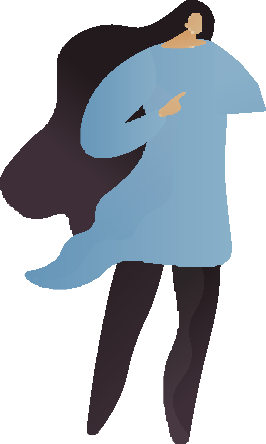 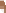 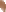 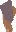 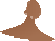 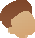 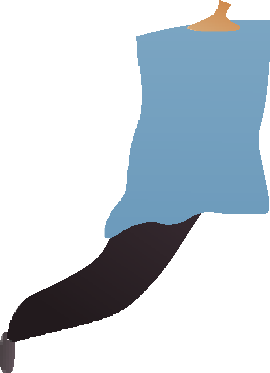 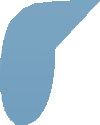 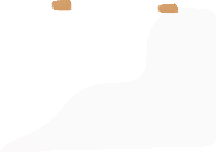 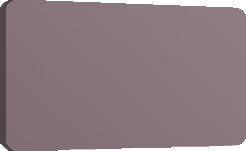 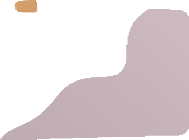 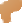 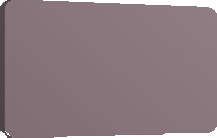 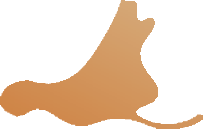 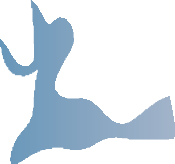 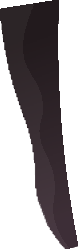 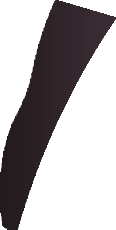 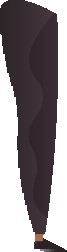 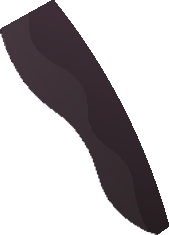 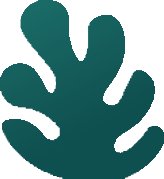 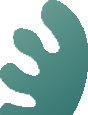 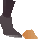 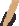 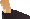 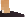 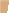 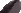 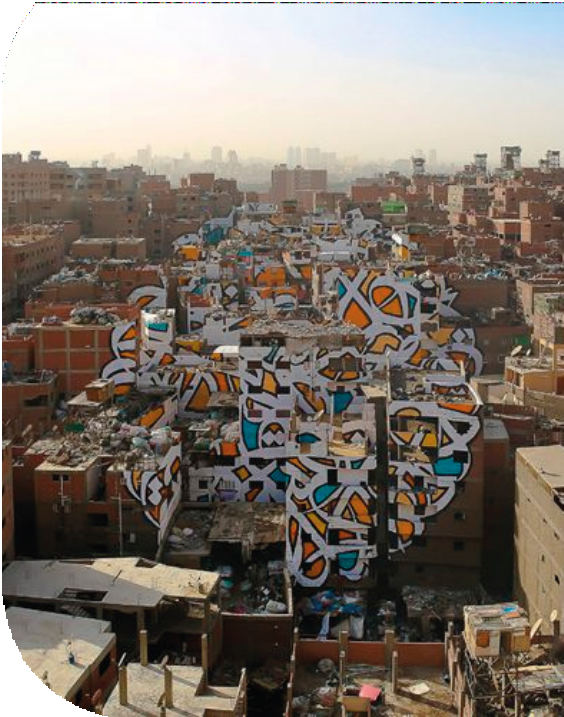 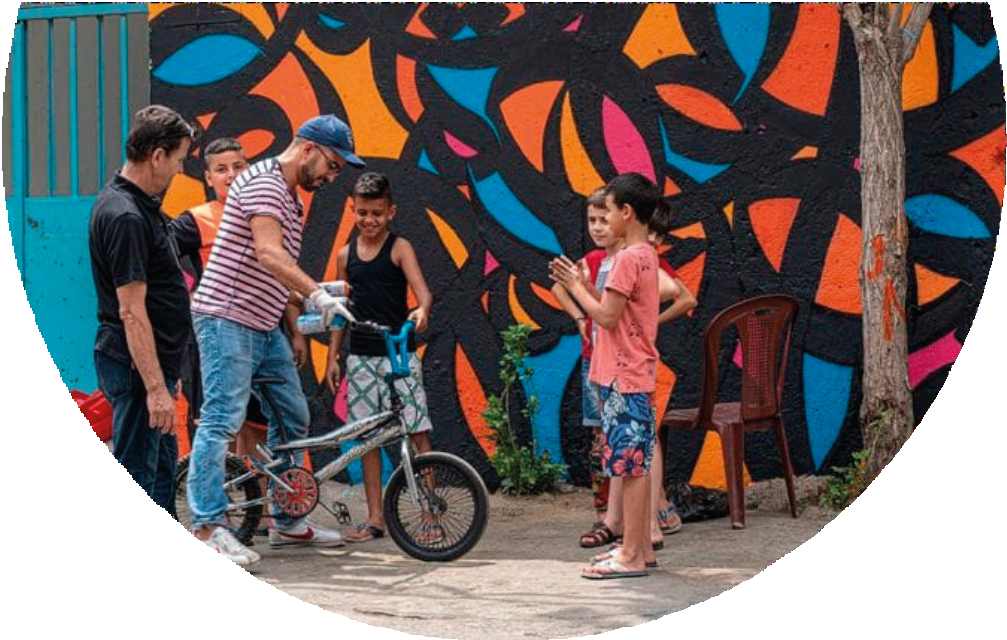 Case Study 3
Ted Talk
for Street Art
French-Tunisian artist eL  Seed blends the historic  art of Arabic calligraphy  with graffti to portray  messages of beauty,  poetry and peace across
all continents.
Artist using calligraphy and grafitti in  urban walls to send message of hope  and peace.
www.ted.com/talks/el_-  seed_street_art_with_a_mes-  sage_of_hope_and_peace
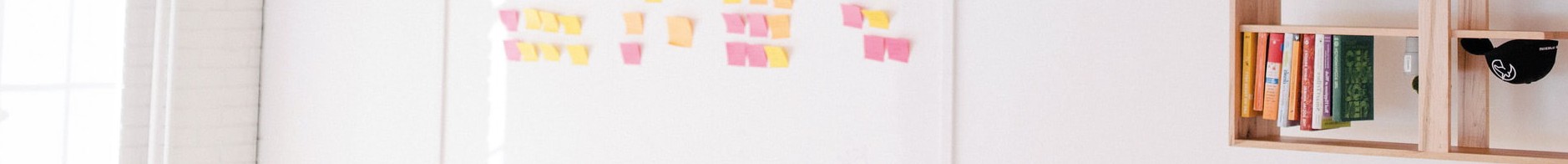 Learning  Activities
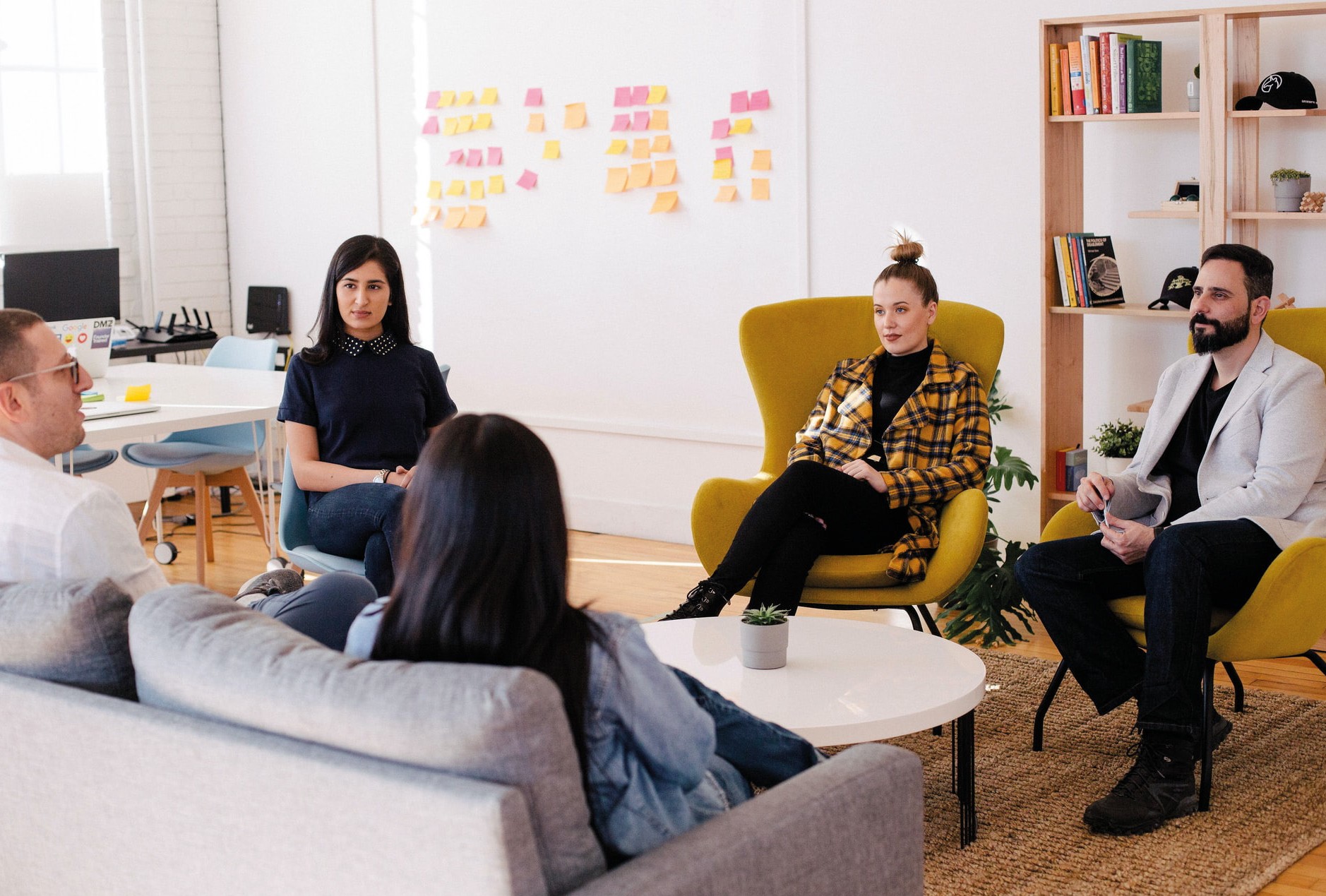 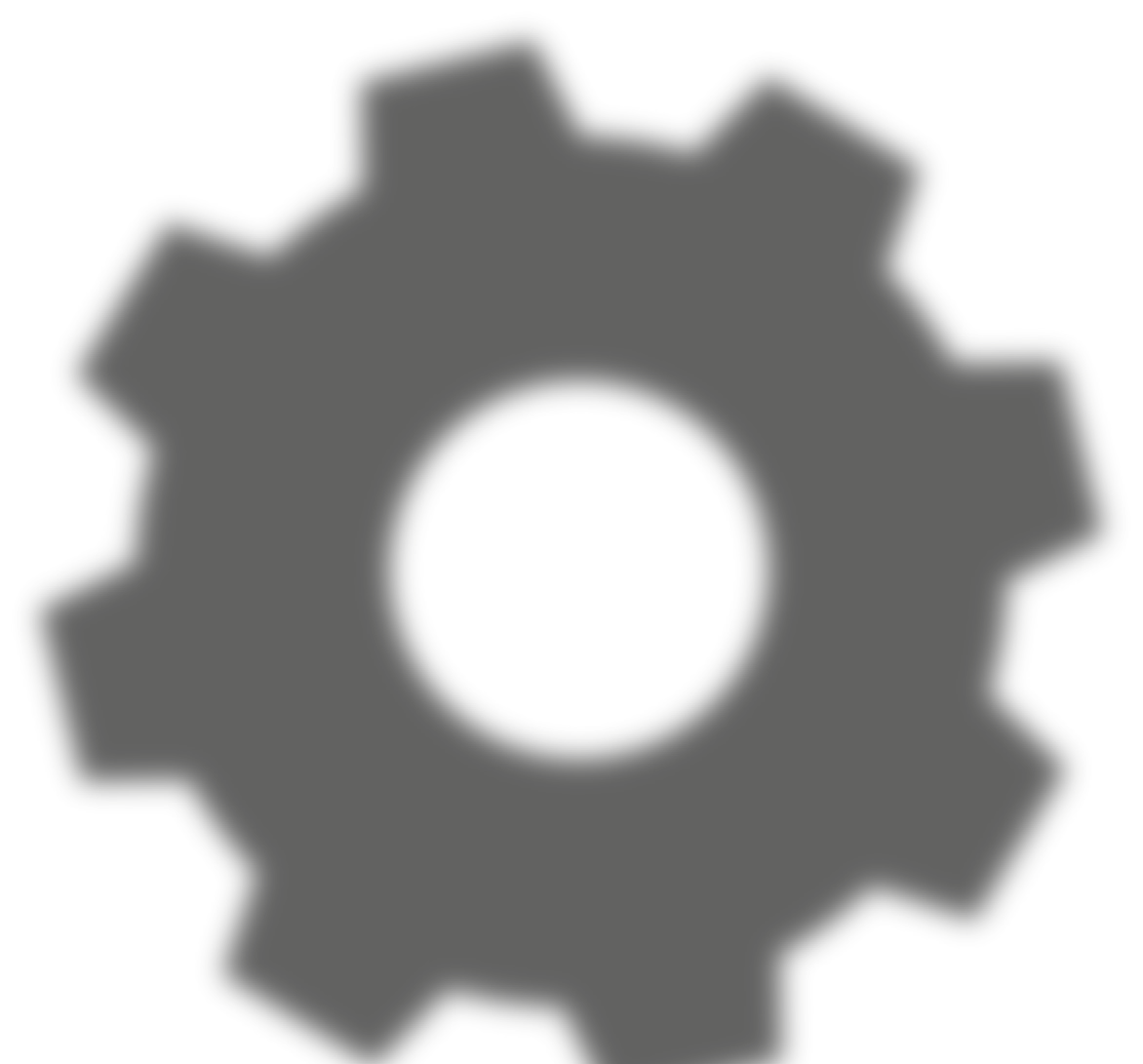 for MODULE 1 Introduction
What is street culture and how  does it relate to opportunities for  entrepreneurship?
Photo by Jason Goodman on Unsplash
Exersices
3. Wikipedia Note
Participants are asked to create a  note about themselves, this note can  later be added to Wikipedia. In this  exercise participants need to create  autobiographical page, that is also  written in innovative way.
1. Building from clips
Participants should use	the clips from  newspapers to build an advertisement  about their dream business. The adver-  tisement should be about a business  related to street culture. Participants  should not write additional words on  the clips.

2. Photography
Participants should photograph a places  in urban environment, where they  would like to start their dream business.  Participants can choose the theme of  their business, but it should be within  street culture sector.
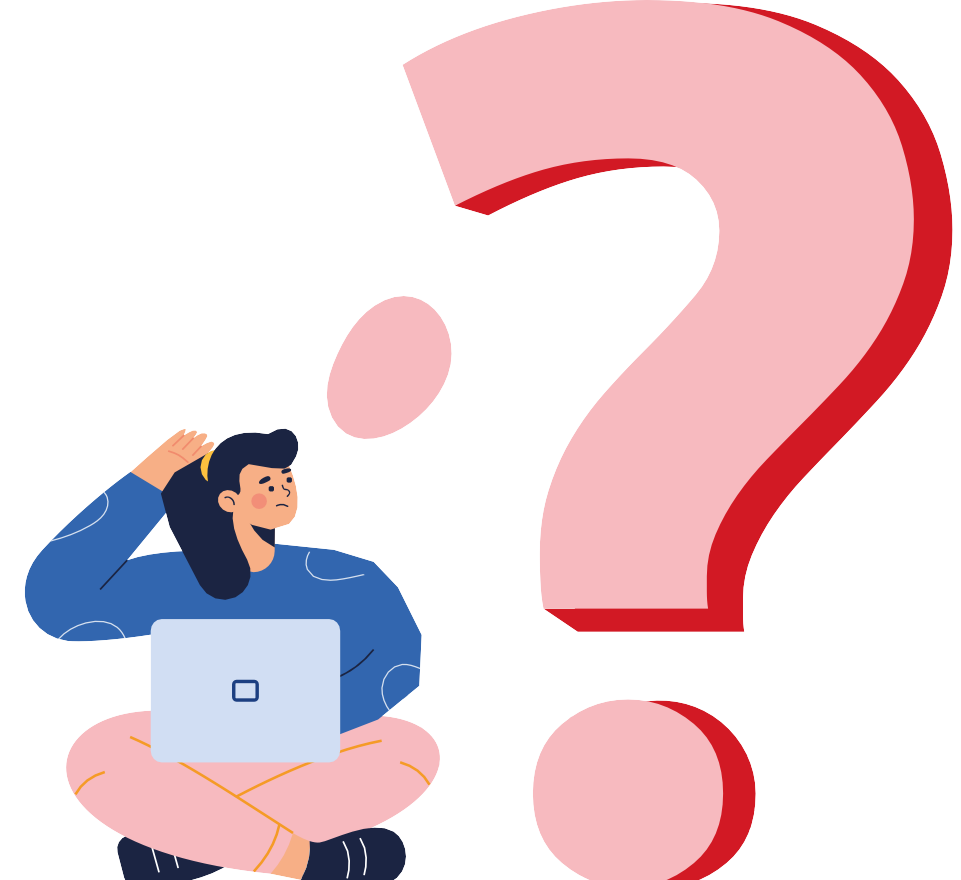 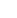 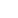 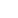 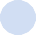 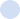 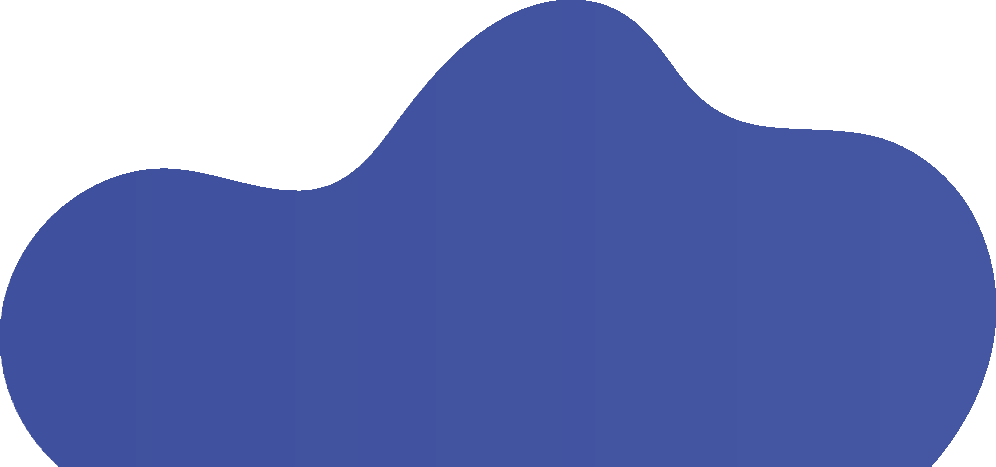 Self - Assessment  Exercise
for MODULE 1 Introduction
What is street culture and how  does it relate to opportunities for  entrepreneurship?
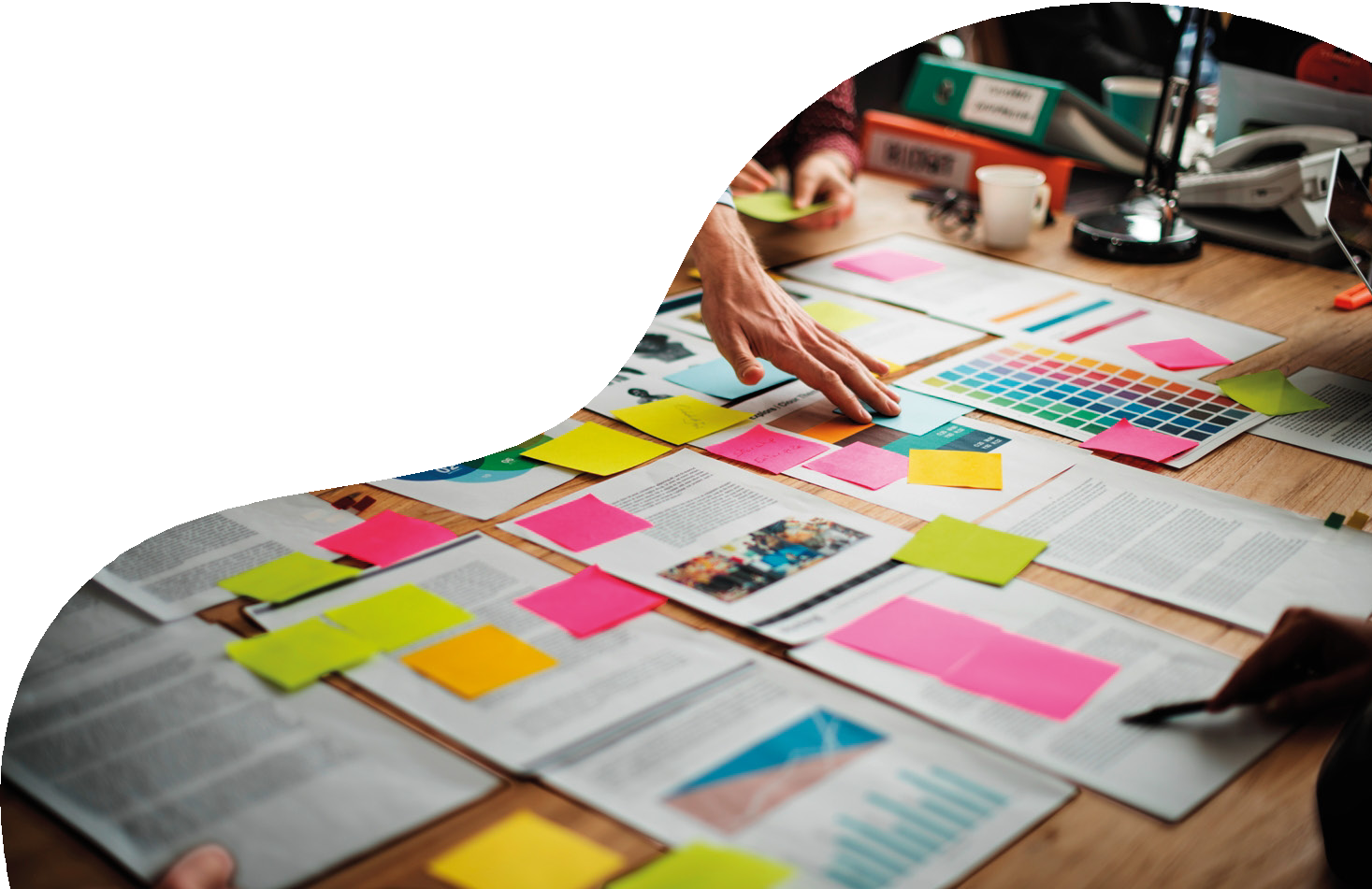 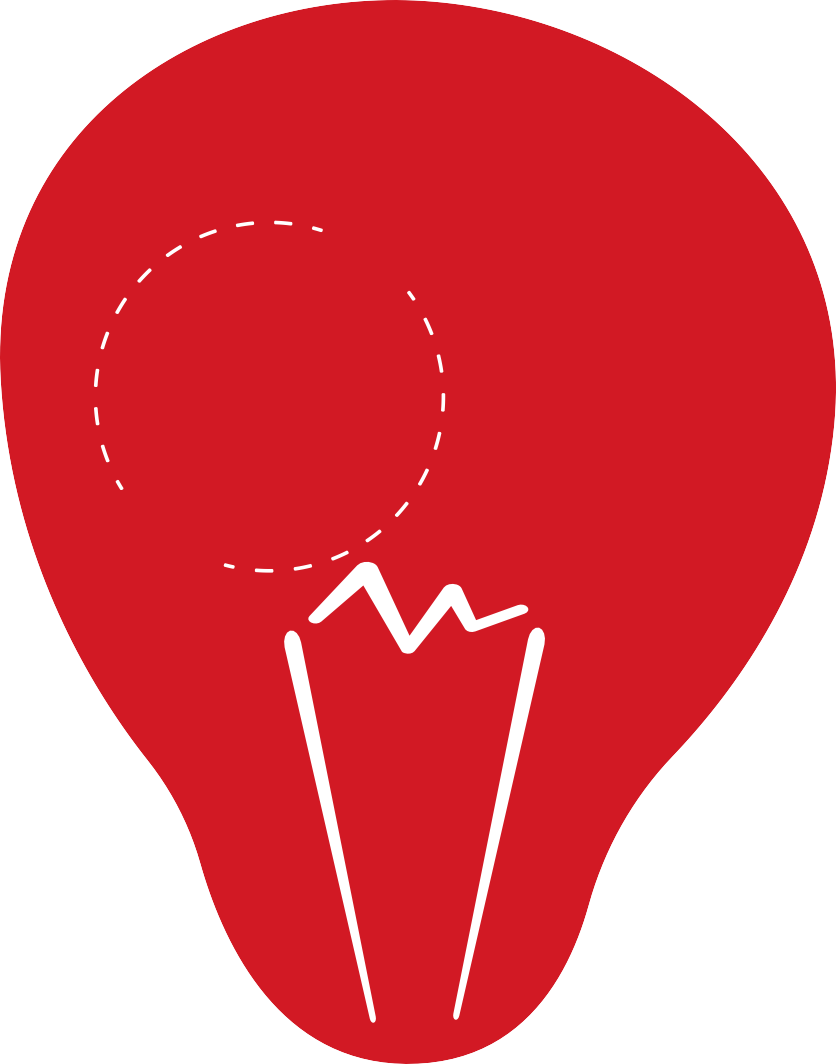 Self Evaluation
Self Assesment Tool  for “wannabe” entrepre-  neurs
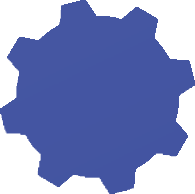 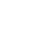 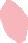 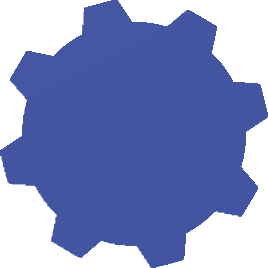 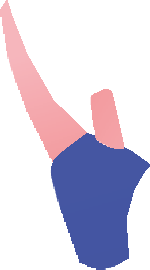 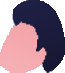 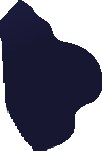 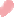 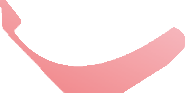 Here you will find an Entrepreneur-  ship Assessment used in another  ERASMUS+ project which had very  good feedback for those deciding to  explore Self-Employment.

You can try to fill it and share the  results in classroom.

https://thevisionworks.brillian-  tassessments.com/Home/Index/?responseCode=MjKtw2bQiY9  x7X2byq2fAeOKA3d%3d
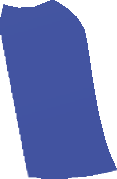 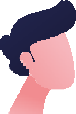 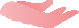 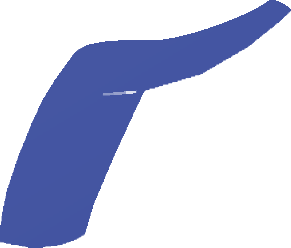 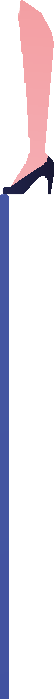 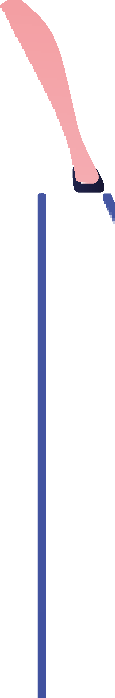 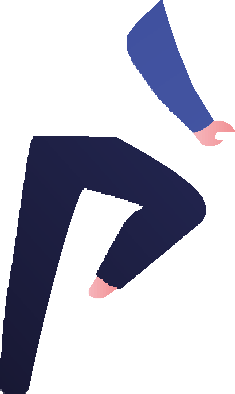 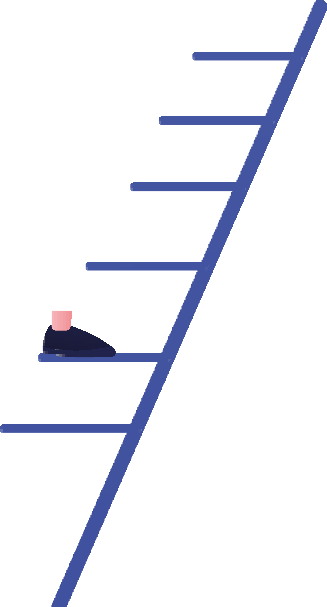 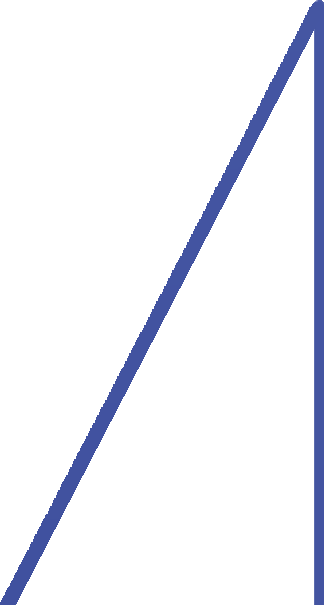 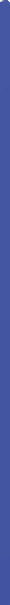 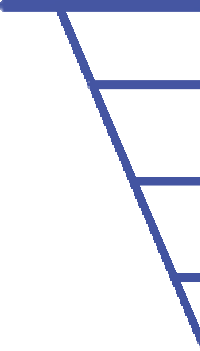 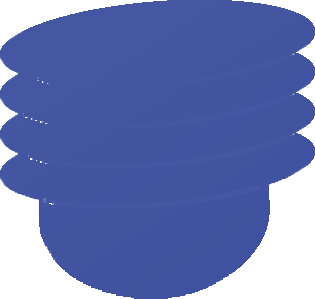 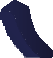 Thank  You!
:)
https://www.street-culture.eu
www.facebook.com/streetcultureforregions
@streetcultureforregions
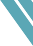 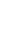 This project has been funded with support from the European Commission. The author is solely responsible for this publication (communication) and the Commission accepts no responsibility for any use may be made of the information contained therein. In compliance of the new GDPR framework, please note that the Partnership will only process your personal data in the sole interest and purpose of the project and without any prejudice to your rights.
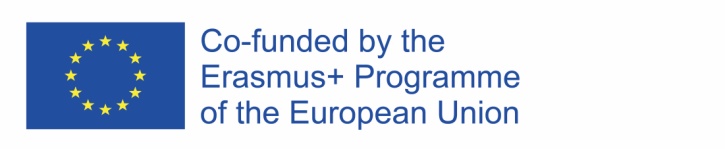